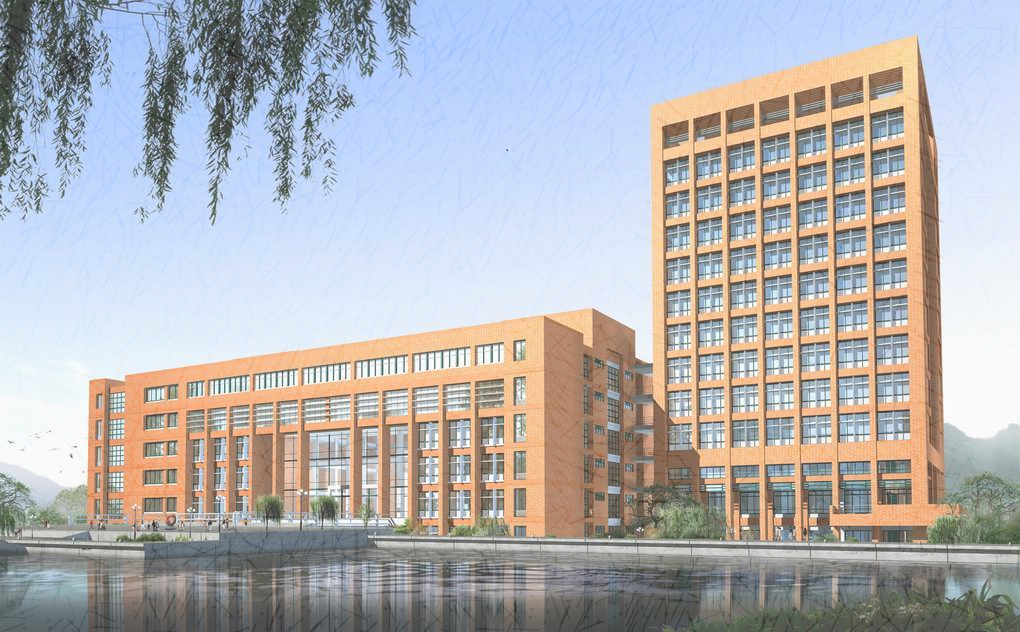 第9章  虚函数与多态性
多态性（Polymorphism）是指一个名字，多种语义；或界面
   相同，多种实现。
 重载函数是多态性的一种简单形式。
 虚函数允许函数调用与函数体的联系在运行时才进行，称为
   动态联编。
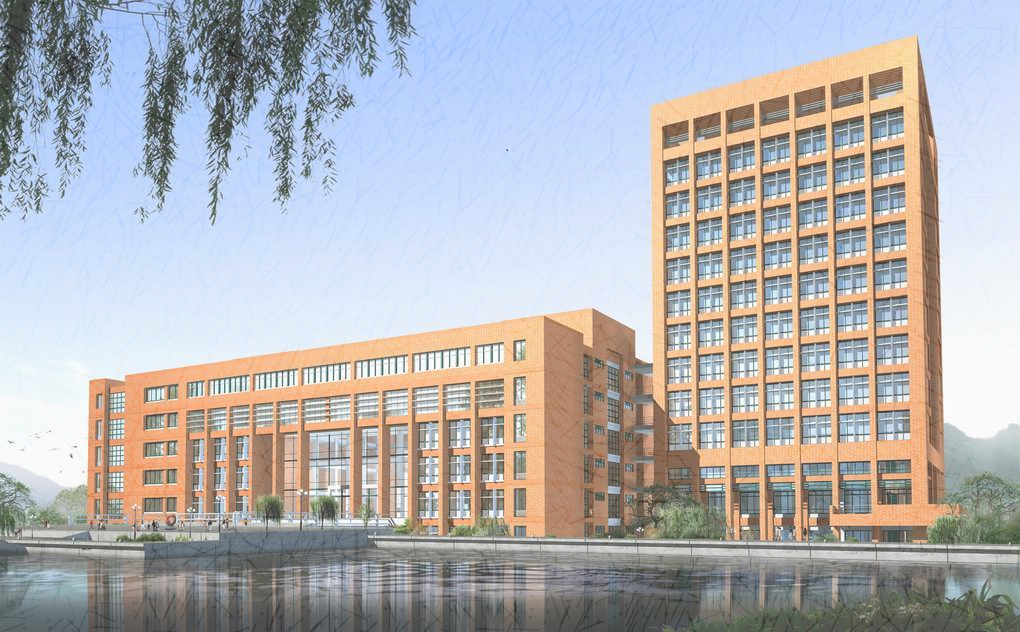 9.1   静态联编
9.2   类指针的关系
9.3   虚函数与动态联编
9.4   纯虚函数与抽象类
9.5   虚函数和多态性的应用
小结
第9章  虚函数与多态性
9.1  静态联编
联编是指一个程序模块、代码之间互相关联的过程。
 静态联编，是程序的匹配、连接在编译阶段实现，也称为早期匹配。
    重载函数使用静态联编。
 动态联编是指程序联编推迟到运行时进行，所以又称为晚期联编。
    switch 语句和 if 语句是动态联编的例子。
9.1  静态联编
普通成员函数重载可表达为两种形式：
1. 在一个类说明中重载
例如：	void Show ( int , char ) ;
	void Show ( char * , float ) ;
9.1  静态联编
普通成员函数重载可表达为两种形式：
1. 在一个类说明中重载
2. 基类的成员函数在派生类重载。有 3 种编译区分方法：
（1）根据参数的特征加以区分
例如：	void Show ( int , char )；       与
	void Show ( char * , float )； 不是同一函数，编译能够区分
9.1  静态联编
普通成员函数重载可表达为两种形式：
1. 在一个类说明中重载
2. 基类的成员函数在派生类重载。有 3 种编译区分方法：
（1）根据参数的特征加以区分
（2）使用“ :: ”加以区分
例如：		A :: Show ( )；
	有别于	B :: Show ( )；
9.1  静态联编
普通成员函数重载可表达为两种形式：
1. 在一个类说明中重载
根据this指针类型区分
2. 基类的成员函数在派生类重载。有 3 种编译区分方法：
（1）根据参数的特征加以区分
（2）使用“ :: ”加以区分
（3）根据类对象加以区分
例如：	Aobj . Show ( )	调用	A :: Show ( )
	Bobj . Show ( )	调用	B :: Show ( )
9.2  类指针的关系
9.2  类指针的关系
基类指针和派生类指针与基类对象和派生类对象4种可能匹配：
 直接用基类指针引用基类对象；
 直接用派生类指针引用派生类对象；
 用基类指针引用一个派生类对象；
 用派生类指针引用一个基类对象。
9.2.1  基类指针引用派生类对象
class  A
class  B : public  A
9.2.1  基类指针引用派生类对象
例如：	
A    * p ;		// 指向类型 A 的对象的指针
A    A_obj ;	// 类型 A 的对象
B    B_obj ;	// 类型 B 的对象
p = & A_obj ;	// p 指向类型 A  的对象
p = & B_obj ;	// p 指向类型 B  的对象，它是 A 的派生类
利用 p，可以通过 B_obj 访问所有从 A 类继承的元素 ，
     但不能用 p访问 B 类自定义的元素 （除非用了显式类型转换）
class  A_class
class  B_class : public  A_class
9.2.1  基类指针引用派生类对象
#include<iostream>
#include<cstring>
using namespace std ;
class  A_class
{      char name[20] ;
    public :    void  put_name( char * s ) { strcpy_s( name, s ) ; }
                    void  show_name() { cout << name << "\n" ; }
};
class  B_class  : public  A_class
{      char phone_num[ 20 ] ;
    public :    void  put_phone( char * num )  { strcpy_s ( phone_num , num ) ; }
                    void  show_phone()  { cout << phone_num << "\n" ; }
};
int main()
{ A_class  * A_p ;      A_class  A_obj ;
   B_class   B_obj ;  
   A_p = & A_obj ;     
   A_p -> put_name( "Wang xiao hua" ) ;   A_p -> show_name() ;  
   A_p = & B_obj ;
   A_p -> put_name( "Chen ming" ) ;     A_p -> show_name() ; 
   B_obj.put_phone ( "5555_12345678" );
   ( ( B_class * ) A_p ) -> show_phone() ;
}
例9-1 使用基类指针引用派生类对象
class  A_class
class  B_class : public  A_class
9.2.1  基类指针引用派生类对象
#include<iostream>
#include<cstring>
using namespace std ;
class  A_class
{      char name[20] ;
    public :    void  put_name( char * s ) { strcpy_s( name, s ) ; }
                    void  show_name() { cout << name << "\n" ; }
};
class  B_class  : public  A_class
{      char phone_num[ 20 ] ;
    public :    void  put_phone( char * num )  { strcpy_s ( phone_num , num ) ; }
                    void  show_phone()  { cout << phone_num << "\n" ; }
};
int main()
{ A_class  * A_p ;      A_class  A_obj ;
   B_class   B_obj ;  
   A_p = & A_obj ;
   A_p -> put_name( "Wang xiao hua" ) ;   A_p -> show_name() ;
   A_p = & B_obj ;
   A_p -> put_name( "Chen ming" ) ;     A_p -> show_name() ; 
   B_obj.put_phone ( "5555_12345678" );
   ( ( B_class * ) A_p ) -> show_phone() ;
}
例9-1 使用基类指针引用派生类对象
基类指针
class  A_class
class  B_class : public  A_class
9.2.1  基类指针引用派生类对象
#include<iostream>
#include<cstring>
using namespace std ;
class  A_class
{      char name[20] ;
    public :    void  put_name( char * s ) { strcpy_s( name, s ) ; }
                    void  show_name() { cout << name << "\n" ; }
};
class  B_class  : public  A_class
{      char phone_num[ 20 ] ;
    public :    void  put_phone( char * num )  { strcpy_s ( phone_num , num ) ; }
                    void  show_phone()  { cout << phone_num << "\n" ; }
};
int main()
{ A_class  * A_p ;      A_class  A_obj ;
   B_class   B_obj ;  
   A_p = & A_obj ; 
   A_p -> put_name( "Wang xiao hua" ) ;   A_p -> show_name() ;
   A_p = & B_obj ;
   A_p -> put_name( "Chen ming" ) ;     A_p -> show_name() ; 
   B_obj.put_phone ( "5555_12345678" );
   ( ( B_class * ) A_p ) -> show_phone() ;
}
例9-1 使用基类指针引用派生类对象
基类指针
指向基类对象
class  A_class
class  B_class : public  A_class
9.2.1  基类指针引用派生类对象
#include<iostream>
#include<cstring>
using namespace std ;
class  A_class
{      char name[20] ;
    public :    void  put_name( char * s ) { strcpy_s( name, s ) ; }
                    void  show_name() { cout << name << "\n" ; }
};
class  B_class  : public  A_class
{      char phone_num[ 20 ] ;
    public :    void  put_phone( char * num )  { strcpy_s ( phone_num , num ) ; }
                    void  show_phone()  { cout << phone_num << "\n" ; }
};
int main()
{ A_class  * A_p ;      A_class  A_obj ;
   B_class   B_obj ;  
   A_p = & A_obj ; 
   A_p -> put_name( "Wang xiao hua" ) ;   A_p -> show_name() ;
   A_p = & B_obj ;
   A_p -> put_name( "Chen ming" ) ;     A_p -> show_name() ; 
   B_obj.put_phone ( "5555_12345678" );
   ( ( B_class * ) A_p ) -> show_phone() ;
}
例9-1 使用基类指针引用派生类对象
基类指针
调用基类成员函数
class  A_class
class  B_class : public  A_class
9.2.1  基类指针引用派生类对象
#include<iostream>
#include<cstring>
using namespace std ;
class  A_class
{      char name[20] ;
    public :    void  put_name( char * s ) { strcpy_s( name, s ) ; }
                    void  show_name() { cout << name << "\n" ; }
};
class  B_class  : public  A_class
{      char phone_num[ 20 ] ;
    public :    void  put_phone( char * num )  { strcpy_s ( phone_num , num ) ; }
                    void  show_phone()  { cout << phone_num << "\n" ; }
};
int main()
{ A_class  * A_p ;      A_class  A_obj ;
   B_class   B_obj ;  
   A_p = & A_obj ; 
   A_p -> put_name( "Wang xiao hua" ) ;   A_p -> show_name() ;
   A_p = & B_obj ;
   A_p -> put_name( "Chen ming" ) ;     A_p -> show_name() ; 
   B_obj.put_phone ( "5555_12345678" );
   ( ( B_class * ) A_p ) -> show_phone() ;
}
例9-1 使用基类指针引用派生类对象
基类指针
指向派生类对象
class  A_class
class  B_class : public  A_class
9.2.1  基类指针引用派生类对象
#include<iostream>
#include<cstring>
using namespace std ;
class  A_class
{      char name[20] ;
    public :    void  put_name( char * s ) { strcpy_s( name, s ) ; }
                    void  show_name() { cout << name << "\n" ; }
};
class  B_class  : public  A_class
{      char phone_num[ 20 ] ;
    public :    void  put_phone( char * num )  { strcpy_s ( phone_num , num ) ; }
                    void  show_phone()  { cout << phone_num << "\n" ; }
};
int main()
{ A_class  * A_p ;      A_class  A_obj ;
   B_class   B_obj ;  
   A_p = & A_obj ; 
   A_p -> put_name( "Wang xiao hua" ) ;   A_p -> show_name() ;
   A_p = & B_obj ;
   A_p -> put_name( "Chen ming" ) ;     A_p -> show_name() ; 
   B_obj.put_phone ( "5555_12345678" );
   ( ( B_class * ) A_p ) -> show_phone() ;
}
例9-1 使用基类指针引用派生类对象
调用
从基类继承的成员函数
class  A_class
class  B_class : public  A_class
9.2.1  基类指针引用派生类对象
#include<iostream>
#include<cstring>
using namespace std ;
class  A_class
{      char name[20] ;
    public :    void  put_name( char * s ) { strcpy_s( name, s ) ; }
                    void  show_name() { cout << name << "\n" ; }
};
class  B_class  : public  A_class
{      char phone_num[ 20 ] ;
    public :    void  put_phone( char * num )  { strcpy_s ( phone_num , num ) ; }
                    void  show_phone()  { cout << phone_num << "\n" ; }
};
int main()
{ A_class  * A_p ;      A_class  A_obj ;
   B_class   B_obj ;  
   A_p = & A_obj ; 
   A_p -> put_name( "Wang xiao hua" ) ;   A_p -> show_name() ;
   A_p = & B_obj ;
   A_p -> put_name( "Chen ming" ) ;     A_p -> show_name() ; 
   B_obj.put_phone ( "5555_12345678" );
   ( ( B_class * ) A_p ) -> show_phone() ;
}
例9-1 使用基类指针引用派生类对象
用派生类对象
调用派生类的成员函数
class  A_class
class  B_class : public  A_class
9.2.1  基类指针引用派生类对象
#include<iostream>
#include<cstring>
using namespace std ;
class  A_class
{      char name[20] ;
    public :    void  put_name( char * s ) { strcpy_s( name, s ) ; }
                    void  show_name() { cout << name << "\n" ; }
};
class  B_class  : public  A_class
{      char phone_num[ 20 ] ;
    public :    void  put_phone( char * num )  { strcpy_s ( phone_num , num ) ; }
                    void  show_phone()  { cout << phone_num << "\n" ; }
};
int main()
{ A_class  * A_p ;      A_class  A_obj ;
   B_class   B_obj ;  
   A_p = & A_obj ; 
   A_p -> put_name( "Wang xiao hua" ) ;   A_p -> show_name() ;
   A_p = & B_obj ;
   A_p -> put_name( "Chen ming" ) ;     A_p -> show_name() ; 
   B_obj.put_phone ( "5555_12345678" );
   ( ( B_class * ) A_p ) -> show_phone() ;
}
例9-1 使用基类指针引用派生类对象
对基类指针强类型转换
调用派生类的成员函数
class  A_class
class  B_class : public  A_class
9.2.1  基类指针引用派生类对象
#include<iostream>
#include<cstring>
using namespace std ;
class  A_class
{      char name[20] ;
    public :    void  put_name( char * s ) { strcpy_s( name, s ) ; }
                    void  show_name() { cout << name << "\n" ; }
};
class  B_class  : public  A_class
{      char phone_num[ 20 ] ;
    public :    void  put_phone( char * num )  { strcpy_s ( phone_num , num ) ; }
                    void  show_phone()  { cout << phone_num << "\n" ; }
};
int main()
{ A_class  * A_p ;      A_class  A_obj ;
   B_class   B_obj ;  
   A_p = & A_obj ; 
   A_p -> put_name( "Wang xiao hua" ) ;   A_p -> show_name() ;
   A_p = & B_obj ;
   A_p -> put_name( "Chen ming" ) ;     A_p -> show_name() ; 
   B_obj.put_phone ( "5555_12345678" );
   ( ( B_class * ) A_p ) -> show_phone() ;
}
例9-1 使用基类指针引用派生类对象
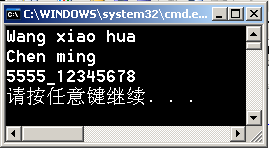 9.2.2  派生类指针引用基类对象
9.2.2  派生类指针引用基类对象
派生类指针只有经过强制类型转换之后，才能引用基类对象
9.2.2  派生类指针引用基类对象
#include<iostream>
using namespace std ;
class Date
{ public:
       Date( int y, int m, int d )   { SetDate( y, m, d ); }
       void SetDate( int y, int m, int d ) { year = y ; month = m ; day = d ; }
       void Print() { cout << year << '/' << month << '/' << day << "; " ; }
  protected :    int year , month , day ;
} ;
class DateTime : public Date
{ public :
       DateTime( int y, int m, int d, int h, int mi, int s ) : Date( y, m, d ) { SetTime( h, mi, s ); }
       void SetTime( int h, int mi, int s )  { hours = h;  minutes = mi;  seconds = s; }
       void Print()
         { ( ( Date * ) this ) -> Print();	
             cout << hours << ':' << minutes << ':' << seconds << '\n' ; 
         }
  private:    int hours , minutes , seconds ;	  
};
int main()
   { DateTime dt( 2009, 1, 1, 12, 30, 0 ) ;
      dt.Print() ;
   }
例9-2  日期时间程序。在派生类中调用基类同名成员函数
9.2.2  派生类指针引用基类对象
#include<iostream>
#include<cstring>
class Date
{ public:
       Date( int y, int m, int d )   { SetDate( y, m, d ); }
       void SetDate( int y, int m, int d ) { year = y ; month = m ; day = d ; }
       void Print() { cout << year << '/' << month << '/' << day << "; " ; }
  protected :    int year , month , day ;
} ;
class DateTime : public Date
{ public :
       DateTime( int y, int m, int d, int h, int mi, int s ) : Date( y, m, d ) { SetTime( h, mi, s ); }
       void SetTime( int h, int mi, int s )  { hours = h;  minutes = mi;  seconds = s; }
       void Print()
         { ( ( Date * ) this ) -> Print();	
             cout << hours << ':' << minutes << ':' << seconds << '\n' ; 
         }
  private:    int hours , minutes , seconds ;	  
};
int main()
   { DateTime dt( 2009, 1, 1, 12, 30, 0 ) ;
      dt.Print() ;
   }
例9-2  日期时间程序。在派生类中调用基类同名成员函数
对 this 指针作类型转换
调用基类成员函数
( ( Date * ) this ) -> Print();
9.2.2  派生类指针引用基类对象
#include<iostream>
using namespace std ;
class Date
{ public:
       Date( int y, int m, int d )   { SetDate( y, m, d ); }
       void SetDate( int y, int m, int d ) { year = y ; month = m ; day = d ; }
       void Print() { cout << year << '/' << month << '/' << day << "; " ; }
  protected :    int year , month , day ;
} ;
class DateTime : public Date
{ public :
       DateTime( int y, int m, int d, int h, int mi, int s ) : Date( y, m, d ) { SetTime( h, mi, s ); }
       void SetTime( int h, int mi, int s )  { hours = h;  minutes = mi;  seconds = s; }
       void Print()
         { ( ( Date * ) this ) -> Print();	
             cout << hours << ':' << minutes << ':' << seconds << '\n' ; 
         }
  private:    int hours , minutes , seconds ;	  
};
int main()
   { DateTime dt( 2009, 1, 1, 12, 30, 0 ) ;
      dt.Print() ;
   }
例9-2  日期时间程序。在派生类中调用基类同名成员函数
对 this 指针作类型转换
调用基类成员函数
( ( Date * ) this ) -> Print();
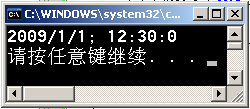 9.2.2  派生类指针引用基类对象
#include<iostream>
using namespace std ;
class Date
{ public:
       Date( int y, int m, int d )   { SetDate( y, m, d ); }
       void SetDate( int y, int m, int d ) { year = y ; month = m ; day = d ; }
       void Print() { cout << year << '/' << month << '/' << day << "; " ; }
  protected :    int year , month , day ;
} ;
class DateTime : public Date
{ public :
       DateTime( int y, int m, int d, int h, int mi, int s ) : Date( y, m, d ) { SetTime( h, mi, s ); }
       void SetTime( int h, int mi, int s )  { hours = h;  minutes = mi;  seconds = s; }
       void Print()
         { ( ( Date * ) this ) -> Print();	
             cout << hours << ':' << minutes << ':' << seconds << '\n' ; 
         }
  private:    int hours , minutes , seconds ;	  
};
int main()
   { DateTime dt( 2009, 1, 1, 12, 30, 0 ) ;
      dt.Print() ;
   }
例9-2  日期时间程序。在派生类中调用基类同名成员函数
等价吗？
      为什么？
Date :: Print();
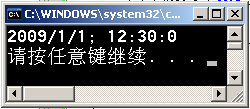 9.3  虚函数和动态联编
冠以关键字 virtual 的成员函数称为虚函数
 实现运行时多态的关键首先是要说明虚函数，另外，必须用
  基类指针调用派生类的不同实现版本
9.3.1  虚函数和基类指针
9.3.1  虚函数和基类指针
基类指针虽然获取派生类对象地址，却只能访问派生类从基类继承的成员
9.3.1  虚函数和基类指针
#include<iostream>
using namespace std ;
class  Base
{ public :       Base(char xx)  { x = xx; }
                      void who()  { cout << "Base class: " << x << "\n" ; }
   protected:    char x;
} ;
class  First_d : public  Base
{ public :       First_d(char xx, char yy):Base(xx)  { y = yy; }
                      void who()  { cout << "First derived class: "<< x << ", " << y << "\n" ; }
   protected:    char y;
} ;
class  Second_d : public  First_d
{ public :
      Second_d( char xx, char yy, char zz ) : First_d( xx, yy ) { z = zz; } 
      void who()  { cout << "Second derived class: "<< x << ", " << y << ", " << z << "\n" ; }
   protected:    char z;
} ;
int main()
{ Base  B_obj( 'A' ) ;   First_d F_obj( 'T', 'O' ) ;  Second_d S_obj( 'E', 'N', 'D' ) ;
   Base  * p ;
   p = & B_obj ;    p -> who() ;
   p = &F_obj ;     p -> who() ;
   p = &S_obj ;     p -> who() ;
   F_obj.who() ;
   ( ( Second_d * ) p ) -> who() ;
}
例9-3  演示基类指针的移动
x
B_obj
A
y
F_obj
T
O
z
S_obj
E
N
D
9.3.1  虚函数和基类指针
#include<iostream>
using namespace std ;
class  Base
{ public :       Base(char xx)  { x = xx; }
                      void who()  { cout << "Base class: " << x << "\n" ; }
   protected:    char x;
} ;
class  First_d : public  Base
{ public :       First_d(char xx, char yy):Base(xx)  { y = yy; }
                      void who()  { cout << "First derived class: "<< x << ", " << y << "\n" ; }
   protected:    char y;
} ;
class  Second_d : public  First_d
{ public :
      Second_d( char xx, char yy, char zz ) : First_d( xx, yy ) { z = zz; } 
      void who()  { cout << "Second derived class: "<< x << ", " << y << ", " << z << "\n" ; }
   protected:    char z;
} ;
int main()
{ Base  B_obj( 'A' ) ;   First_d F_obj( 'T', 'O' ) ;  Second_d S_obj( 'E', 'N', 'D' ) ;
   Base  * p ;
   p = & B_obj ;    p -> who() ;
   p = &F_obj ;     p -> who() ;
   p = &S_obj ;     p -> who() ;
   F_obj.who() ;
   ( ( Second_d * ) p ) -> who() ;
}
例9-3  演示基类指针的移动
x
B_obj
A
y
F_obj
T
O
z
S_obj
E
N
D
9.3.1  虚函数和基类指针
#include<iostream>
using namespace std ;
class  Base
{ public :       Base(char xx)  { x = xx; }
                      void who()  { cout << "Base class: " << x << "\n" ; }
   protected:    char x;
} ;
class  First_d : public  Base
{ public :       First_d(char xx, char yy):Base(xx)  { y = yy; }
                      void who()  { cout << "First derived class: "<< x << ", " << y << "\n" ; }
   protected:    char y;
} ;
class  Second_d : public  First_d
{ public :
      Second_d( char xx, char yy, char zz ) : First_d( xx, yy ) { z = zz; } 
      void who()  { cout << "Second derived class: "<< x << ", " << y << ", " << z << "\n" ; }
   protected:    char z;
} ;
int main()
{ Base  B_obj( 'A' ) ;   First_d F_obj( 'T', 'O' ) ;  Second_d S_obj( 'E', 'N', 'D' ) ;
   Base  * p ;
   p = & B_obj ;    p -> who() ;
   p = &F_obj ;     p -> who() ;
   p = &S_obj ;     p -> who() ;
   F_obj.who() ;
   ( ( Second_d * ) p ) -> who() ;
}
例9-3  演示基类指针的移动
p
定义基类指针
x
B_obj
A
y
F_obj
T
O
z
S_obj
E
N
D
9.3.1  虚函数和基类指针
#include<iostream>
using namespace std ;
class  Base
{ public :       Base(char xx)  { x = xx; }
                      void who()  { cout << "Base class: " << x << "\n" ; }
   protected:    char x;
} ;
class  First_d : public  Base
{ public :       First_d(char xx, char yy):Base(xx)  { y = yy; }
                      void who()  { cout << "First derived class: "<< x << ", " << y << "\n" ; }
   protected:    char y;
} ;
class  Second_d : public  First_d
{ public :
      Second_d( char xx, char yy, char zz ) : First_d( xx, yy ) { z = zz; } 
      void who()  { cout << "Second derived class: "<< x << ", " << y << ", " << z << "\n" ; }
   protected:    char z;
} ;
int main()
{ Base  B_obj( 'A' ) ;   First_d F_obj( 'T', 'O' ) ;  Second_d S_obj( 'E', 'N', 'D' ) ;
   Base  * p ;
   p = & B_obj ;    p -> who() ;
   p = &F_obj ;     p -> who() ;
   p = &S_obj ;     p -> who() ;
   F_obj.who() ;
   ( ( Second_d * ) p ) -> who() ;
}
例9-3  演示基类指针的移动
p
x
B_obj
A
y
p
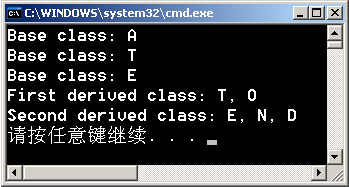 F_obj
T
O
z
S_obj
E
N
D
9.3.1  虚函数和基类指针
#include<iostream>
using namespace std ;
class  Base
{ public :       Base(char xx)  { x = xx; }
                      void who()  { cout << "Base class: " << x << "\n" ; }
   protected:    char x;
} ;
class  First_d : public  Base
{ public :       First_d(char xx, char yy):Base(xx)  { y = yy; }
                      void who()  { cout << "First derived class: "<< x << ", " << y << "\n" ; }
   protected:    char y;
} ;
class  Second_d : public  First_d
{ public :
      Second_d( char xx, char yy, char zz ) : First_d( xx, yy ) { z = zz; } 
      void who()  { cout << "Second derived class: "<< x << ", " << y << ", " << z << "\n" ; }
   protected:    char z;
} ;
int main()
{ Base  B_obj( 'A' ) ;   First_d F_obj( 'T', 'O' ) ;  Second_d S_obj( 'E', 'N', 'D' ) ;
   Base  * p ;
   p = & B_obj ;    p -> who() ;
   p = &F_obj ;     p -> who() ;
   p = &S_obj ;     p -> who() ;
   F_obj.who() ;
   ( ( Second_d * ) p ) -> who() ;
}
例9-3  演示基类指针的移动
x
B_obj
A
y
p
F_obj
T
O
z
S_obj
E
N
D
9.3.1  虚函数和基类指针
#include<iostream>
using namespace std ;
class  Base
{ public :       Base(char xx)  { x = xx; }
                      void who()  { cout << "Base class: " << x << "\n" ; }
   protected:    char x;
} ;
class  First_d : public  Base
{ public :       First_d(char xx, char yy):Base(xx)  { y = yy; }
                      void who()  { cout << "First derived class: "<< x << ", " << y << "\n" ; }
   protected:    char y;
} ;
class  Second_d : public  First_d
{ public :
      Second_d( char xx, char yy, char zz ) : First_d( xx, yy ) { z = zz; } 
      void who()  { cout << "Second derived class: "<< x << ", " << y << ", " << z << "\n" ; }
   protected:    char z;
} ;
int main()
{ Base  B_obj( 'A' ) ;   First_d F_obj( 'T', 'O' ) ;  Second_d S_obj( 'E', 'N', 'D' ) ;
   Base  * p ;
   p = & B_obj ;    p -> who() ;
   p = &F_obj ;     p -> who() ;
   p = &S_obj ;     p -> who() ;
   F_obj.who() ;
   ( ( Second_d * ) p ) -> who() ;
}
例9-3  演示基类指针的移动
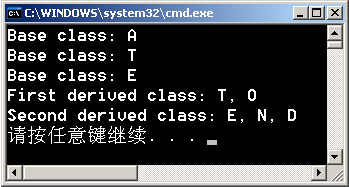 x
B_obj
A
y
p
F_obj
T
O
z
S_obj
E
N
D
9.3.1  虚函数和基类指针
#include<iostream>
using namespace std ;
class  Base
{ public :       Base(char xx)  { x = xx; }
                      void who()  { cout << "Base class: " << x << "\n" ; }
   protected:    char x;
} ;
class  First_d : public  Base
{ public :       First_d(char xx, char yy):Base(xx)  { y = yy; }
                      void who()  { cout << "First derived class: "<< x << ", " << y << "\n" ; }
   protected:    char y;
} ;
class  Second_d : public  First_d
{ public :
      Second_d( char xx, char yy, char zz ) : First_d( xx, yy ) { z = zz; } 
      void who()  { cout << "Second derived class: "<< x << ", " << y << ", " << z << "\n" ; }
   protected:    char z;
} ;
int main()
{ Base  B_obj( 'A' ) ;   First_d F_obj( 'T', 'O' ) ;  Second_d S_obj( 'E', 'N', 'D' ) ;
   Base  * p ;
   p = & B_obj ;    p -> who() ;
   p = &F_obj ;     p -> who() ;
   p = &S_obj ;     p -> who() ;
   F_obj.who() ;
   ( ( Second_d * ) p ) -> who() ;
}
例9-3  演示基类指针的移动
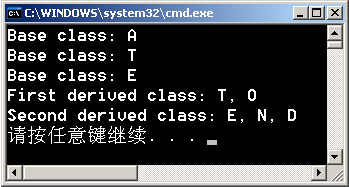 x
B_obj
A
y
p
F_obj
T
O
z
S_obj
E
N
D
9.3.1  虚函数和基类指针
#include<iostream>
using namespace std ;
class  Base
{ public :       Base(char xx)  { x = xx; }
                      void who()  { cout << "Base class: " << x << "\n" ; }
   protected:    char x;
} ;
class  First_d : public  Base
{ public :       First_d(char xx, char yy):Base(xx)  { y = yy; }
                      void who()  { cout << "First derived class: "<< x << ", " << y << "\n" ; }
   protected:    char y;
} ;
class  Second_d : public  First_d
{ public :
      Second_d( char xx, char yy, char zz ) : First_d( xx, yy ) { z = zz; } 
      void who()  { cout << "Second derived class: "<< x << ", " << y << ", " << z << "\n" ; }
   protected:    char z;
} ;
int main()
{ Base  B_obj( 'A' ) ;   First_d F_obj( 'T', 'O' ) ;  Second_d S_obj( 'E', 'N', 'D' ) ;
   Base  * p ;
   p = & B_obj ;    p -> who() ;
   p = &F_obj ;     p -> who() ;
   p = &S_obj ;     p -> who() ;
   F_obj.who() ;
   ( ( Second_d * ) p ) -> who() ;
}
例9-3  演示基类指针的移动
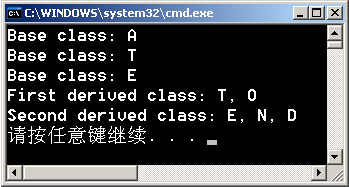 x
B_obj
A
y
p
F_obj
T
O
z
S_obj
E
N
D
9.3.1  虚函数和基类指针
#include<iostream>
using namespace std ;
class  Base
{ public :       Base(char xx)  { x = xx; }
                      void who()  { cout << "Base class: " << x << "\n" ; }
   protected:    char x;
} ;
class  First_d : public  Base
{ public :       First_d(char xx, char yy):Base(xx)  { y = yy; }
                      void who()  { cout << "First derived class: "<< x << ", " << y << "\n" ; }
   protected:    char y;
} ;
class  Second_d : public  First_d
{ public :
      Second_d( char xx, char yy, char zz ) : First_d( xx, yy ) { z = zz; } 
      void who()  { cout << "Second derived class: "<< x << ", " << y << ", " << z << "\n" ; }
   protected:    char z;
} ;
int main()
{ Base  B_obj( 'A' ) ;   First_d F_obj( 'T', 'O' ) ;  Second_d S_obj( 'E', 'N', 'D' ) ;
   Base  * p ;
   p = & B_obj ;    p -> who() ;
   p = &F_obj ;     p -> who() ;
   p = &S_obj ;     p -> who() ;
   F_obj.who() ;
   ( ( Second_d * ) p ) -> who() ;
}
例9-3  演示基类指针的移动
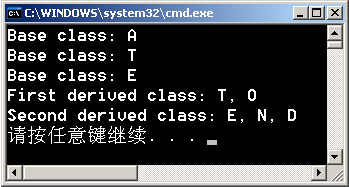 x
B_obj
A
y
p
F_obj
T
O
z
S_obj
E
N
D
9.3.1  虚函数和基类指针
#include<iostream>
using namespace std ;
class  Base
{ public :       Base(char xx)  { x = xx; }
                      void who()  { cout << "Base class: " << x << "\n" ; }
   protected:    char x;
} ;
class  First_d : public  Base
{ public :       First_d(char xx, char yy):Base(xx)  { y = yy; }
                      void who()  { cout << "First derived class: "<< x << ", " << y << "\n" ; }
   protected:    char y;
} ;
class  Second_d : public  First_d
{ public :
      Second_d( char xx, char yy, char zz ) : First_d( xx, yy ) { z = zz; } 
      void who()  { cout << "Second derived class: "<< x << ", " << y << ", " << z << "\n" ; }
   protected:    char z;
} ;
int main()
{ Base  B_obj( 'A' ) ;   First_d F_obj( 'T', 'O' ) ;  Second_d S_obj( 'E', 'N', 'D' ) ;
   Base  * p ;
   p = & B_obj ;    p -> who() ;
   p = &F_obj ;     p -> who() ;
   p = &S_obj ;     p -> who() ;
   F_obj.who() ;
   ( ( Second_d * ) p ) -> who() ;
}
例9-3  演示基类指针的移动
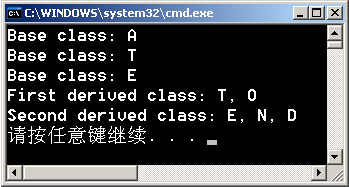 x
B_obj
A
y
p
F_obj
T
O
z
S_obj
E
N
D
9.3.1  虚函数和基类指针
#include<iostream>
using namespace std ;
class  Base
{ public :       Base(char xx)  { x = xx; }
                      void who()  { cout << "Base class: " << x << "\n" ; }
   protected:    char x;
} ;
class  First_d : public  Base
{ public :       First_d(char xx, char yy):Base(xx)  { y = yy; }
                      void who()  { cout << "First derived class: "<< x << ", " << y << "\n" ; }
   protected:    char y;
} ;
class  Second_d : public  First_d
{ public :
      Second_d( char xx, char yy, char zz ) : First_d( xx, yy ) { z = zz; } 
      void who()  { cout << "Second derived class: "<< x << ", " << y << ", " << z << "\n" ; }
   protected:    char z;
} ;
int main()
{ Base  B_obj( 'A' ) ;   First_d F_obj( 'T', 'O' ) ;  Second_d S_obj( 'E', 'N', 'D' ) ;
   Base  * p ;
   p = & B_obj ;    p -> who() ;
   p = &F_obj ;     p -> who() ;
   p = &S_obj ;     p -> who() ;
   F_obj.who() ;
   ( ( Second_d * ) p ) -> who() ;
}
例9-3  演示基类指针的移动
void who()  { cout << "First derived class: "<< x << ", " << y << "\n" ; }
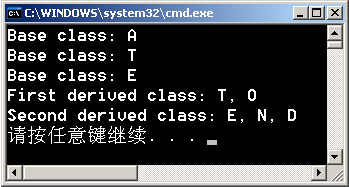 x
B_obj
A
y
p
F_obj
T
O
z
S_obj
E
N
D
9.3.1  虚函数和基类指针
#include<iostream>
using namespace std ;
class  Base
{ public :       Base(char xx)  { x = xx; }
                      void who()  { cout << "Base class: " << x << "\n" ; }
   protected:    char x;
} ;
class  First_d : public  Base
{ public :       First_d(char xx, char yy):Base(xx)  { y = yy; }
                      void who()  { cout << "First derived class: "<< x << ", " << y << "\n" ; }
   protected:    char y;
} ;
class  Second_d : public  First_d
{ public :
      Second_d( char xx, char yy, char zz ) : First_d( xx, yy ) { z = zz; } 
      void who()  { cout << "Second derived class: "<< x << ", " << y << ", " << z << "\n" ; }
   protected:    char z;
} ;
int main()
{ Base  B_obj( 'A' ) ;   First_d F_obj( 'T', 'O' ) ;  Second_d S_obj( 'E', 'N', 'D' ) ;
   Base  * p ;
   p = & B_obj ;    p -> who() ;
   p = &F_obj ;     p -> who() ;
   p = &S_obj ;     p -> who() ;
   F_obj.who() ;
   ( ( Second_d * ) p ) -> who() ;
}
例9-3  演示基类指针的移动
void who()  { cout << "First derived class: "<< x << ", " << y << "\n" ; }
通过对象调用成员函数
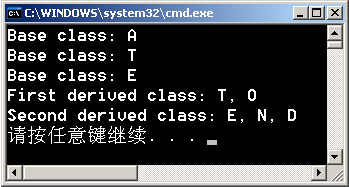 x
B_obj
A
y
p
F_obj
T
O
z
S_obj
E
N
D
9.3.1  虚函数和基类指针
#include<iostream>
using namespace std ;
class  Base
{ public :       Base(char xx)  { x = xx; }
                      void who()  { cout << "Base class: " << x << "\n" ; }
   protected:    char x;
} ;
class  First_d : public  Base
{ public :       First_d(char xx, char yy):Base(xx)  { y = yy; }
                      void who()  { cout << "First derived class: "<< x << ", " << y << "\n" ; }
   protected:    char y;
} ;
class  Second_d : public  First_d
{ public :
      Second_d( char xx, char yy, char zz ) : First_d( xx, yy ) { z = zz; } 
      void who()  { cout << "Second derived class: "<< x << ", " << y << ", " << z << "\n" ; }
   protected:    char z;
} ;
int main()
{ Base  B_obj( 'A' ) ;   First_d F_obj( 'T', 'O' ) ;  Second_d S_obj( 'E', 'N', 'D' ) ;
   Base  * p ;
   p = & B_obj ;    p -> who() ;
   p = &F_obj ;     p -> who() ;
   p = &S_obj ;     p -> who() ;
   F_obj.who() ;
   ( ( Second_d * ) p ) -> who() ;
}
例9-3  演示基类指针的移动
void who()  { cout << "Second derived class: "<< x << ", " << y << ", " << z << "\n" ; }
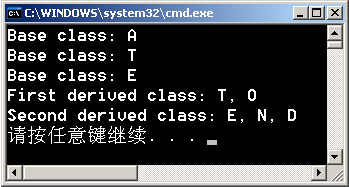 x
B_obj
A
y
p
F_obj
T
O
z
S_obj
E
N
D
9.3.1  虚函数和基类指针
#include<iostream>
using namespace std ;
class  Base
{ public :       Base(char xx)  { x = xx; }
                      void who()  { cout << "Base class: " << x << "\n" ; }
   protected:    char x;
} ;
class  First_d : public  Base
{ public :       First_d(char xx, char yy):Base(xx)  { y = yy; }
                      void who()  { cout << "First derived class: "<< x << ", " << y << "\n" ; }
   protected:    char y;
} ;
class  Second_d : public  First_d
{ public :
      Second_d( char xx, char yy, char zz ) : First_d( xx, yy ) { z = zz; } 
      void who()  { cout << "Second derived class: "<< x << ", " << y << ", " << z << "\n" ; }
   protected:    char z;
} ;
int main()
{ Base  B_obj( 'A' ) ;   First_d F_obj( 'T', 'O' ) ;  Second_d S_obj( 'E', 'N', 'D' ) ;
   Base  * p ;
   p = & B_obj ;    p -> who() ;
   p = &F_obj ;     p -> who() ;
   p = &S_obj ;     p -> who() ;
   F_obj.who() ;
   ( ( Second_d * ) p ) -> who() ;
}
例9-3  演示基类指针的移动
void who()  { cout << "Second derived class: "<< x << ", " << y << ", " << z << "\n" ; }
基类指针做类型转换
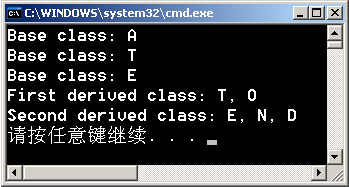 x
B_obj
A
y
p
F_obj
T
O
z
S_obj
E
N
D
9.3.1  虚函数和基类指针
#include<iostream>
using namespace std ;
class  Base
{ public :       Base(char xx)  { x = xx; }
                      void who()  { cout << "Base class: " << x << "\n" ; }
   protected:    char x;
} ;
class  First_d : public  Base
{ public :       First_d(char xx, char yy):Base(xx)  { y = yy; }
                      void who()  { cout << "First derived class: "<< x << ", " << y << "\n" ; }
   protected:    char y;
} ;
class  Second_d : public  First_d
{ public :
      Second_d( char xx, char yy, char zz ) : First_d( xx, yy ) { z = zz; } 
      void who()  { cout << "Second derived class: "<< x << ", " << y << ", " << z << "\n" ; }
   protected:    char z;
} ;
int main()
{ Base  B_obj( 'A' ) ;   First_d F_obj( 'T', 'O' ) ;  Second_d S_obj( 'E', 'N', 'D' ) ;
   Base  * p ;
   p = & B_obj ;    p -> who() ;
   p = &F_obj ;     p -> who() ;
   p = &S_obj ;     p -> who() ;
   F_obj.who() ;
   ( ( Second_d * ) p ) -> who() ;
}
例9-3  演示基类指针的移动
通过基类指针
只能访问从基类继承的成员
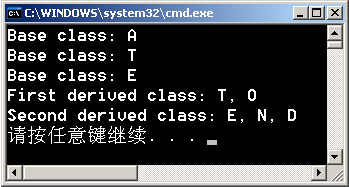 x
B_obj
A
y
p
F_obj
T
O
z
S_obj
E
N
D
9.3.1  虚函数和基类指针
#include<iostream>
using namespace std ;
class  Base
{ public :       Base(char xx)  { x = xx; }
                      void who()  { cout << "Base class: " << x << "\n" ; }
   protected:    char x;
} ;
class  First_d : public  Base
{ public :       First_d(char xx, char yy):Base(xx)  { y = yy; }
                      void who()  { cout << "First derived class: "<< x << ", " << y << "\n" ; }
   protected:    char y;
} ;
class  Second_d : public  First_d
{ public :
      Second_d( char xx, char yy, char zz ) : First_d( xx, yy ) { z = zz; } 
      void who()  { cout << "Second derived class: "<< x << ", " << y << ", " << z << "\n" ; }
   protected:    char z;
} ;
int main()
{ Base  B_obj( 'A' ) ;   First_d F_obj( 'T', 'O' ) ;  Second_d S_obj( 'E', 'N', 'D' ) ;
   Base  * p ;
   p = & B_obj ;    p -> who() ;
   p = &F_obj ;     p -> who() ;
   p = &S_obj ;     p -> who() ;
   F_obj.who() ;
   ( ( Second_d * ) p ) -> who() ;
}
例9-3  演示基类指针的移动
修改程序
定义虚函数
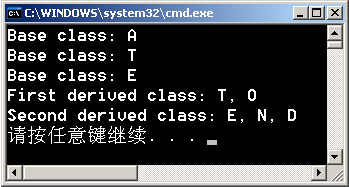 9.3.1  虚函数和基类指针
#include<iostream>
using namespace std ;
class  Base
{ public :       Base(char xx)  { x = xx; }
                      virtual void who()  { cout << "Base class: " << x << "\n" ; }
   protected:    char x;
} ;
class  First_d : public  Base
{ public :       First_d(char xx, char yy):Base(xx)  { y = yy; }
                      void who()  { cout << "First derived class: "<< x << ", " << y << "\n" ; }
   protected:    char y;
} ;
class  Second_d : public  First_d
{ public :
      Second_d( char xx, char yy, char zz ) : First_d( xx, yy ) { z = zz; } 
      void who()  { cout<<"Second derived class: "<<x<<", "<<y<<", "<<z<<"\n" ; }
  protected:    char z;
} ;
int main()
{ Base  B_obj( 'A' ) ;   First_d F_obj( 'T', 'O' ) ;  Second_d S_obj( 'E', 'N', 'D' ) ;
   Base  * p ;
   p = & B_obj ;    p -> who() ;
   p = &F_obj ;     p -> who() ;
   p = &S_obj ;     p -> who() ;
}
例9-3  演示基类指针的移动
基类定义虚函数
9.3.1  虚函数和基类指针
#include<iostream>
using namespace std ;
class  Base
{ public :       Base(char xx)  { x = xx; }
                      virtual void who()  { cout << "Base class: " << x << "\n" ; }
   protected:    char x;
} ;
class  First_d : public  Base
{ public :       First_d(char xx, char yy):Base(xx)  { y = yy; }
                      void who()  { cout << "First derived class: "<< x << ", " << y << "\n" ; }
   protected:    char y;
} ;
class  Second_d : public  First_d
{ public :
      Second_d( char xx, char yy, char zz ) : First_d( xx, yy ) { z = zz; } 
      void who()  { cout<<"Second derived class: "<<x<<", "<<y<<", "<<z<<"\n" ; }
  protected:    char z;
} ;
int main()
{ Base  B_obj( 'A' ) ;   First_d F_obj( 'T', 'O' ) ;  Second_d S_obj( 'E', 'N', 'D' ) ;
   Base  * p ;
   p = & B_obj ;    p -> who() ;
   p = &F_obj ;     p -> who() ;
   p = &S_obj ;     p -> who() ;
}
例9-3  演示基类指针的移动
派生类的重定义版本
默认为虚函数
x
B_obj
A
y
F_obj
T
O
z
S_obj
E
N
D
9.3.1  虚函数和基类指针
#include<iostream>
using namespace std ;
class  Base
{ public :       Base(char xx)  { x = xx; }
                      virtual void who()  { cout << "Base class: " << x << "\n" ; }
   protected:    char x;
} ;
class  First_d : public  Base
{ public :       First_d(char xx, char yy):Base(xx)  { y = yy; }
                      void who()  { cout << "First derived class: "<< x << ", " << y << "\n" ; }
   protected:    char y;
} ;
class  Second_d : public  First_d
{ public :
      Second_d( char xx, char yy, char zz ) : First_d( xx, yy ) { z = zz; } 
      void who()  { cout<<"Second derived class: "<<x<<", "<<y<<", "<<z<<"\n" ; }
  protected:    char z;
} ;
int main()
{ Base  B_obj( 'A' ) ;   First_d F_obj( 'T', 'O' ) ;  Second_d S_obj( 'E', 'N', 'D' ) ;
   Base  * p ;
   p = & B_obj ;    p -> who() ;
   p = &F_obj ;     p -> who() ;
   p = &S_obj ;     p -> who() ;
}
例9-3  演示基类指针的移动
x
B_obj
A
y
F_obj
T
O
z
S_obj
E
N
D
9.3.1  虚函数和基类指针
#include<iostream>
using namespace std ;
class  Base
{ public :       Base(char xx)  { x = xx; }
                      virtual void who()  { cout << "Base class: " << x << "\n" ; }
   protected:    char x;
} ;
class  First_d : public  Base
{ public :       First_d(char xx, char yy):Base(xx)  { y = yy; }
                      void who()  { cout << "First derived class: "<< x << ", " << y << "\n" ; }
   protected:    char y;
} ;
class  Second_d : public  First_d
{ public :
      Second_d( char xx, char yy, char zz ) : First_d( xx, yy ) { z = zz; } 
      void who()  { cout<<"Second derived class: "<<x<<", "<<y<<", "<<z<<"\n" ; }
  protected:    char z;
} ;
int main()
{ Base  B_obj( 'A' ) ;   First_d F_obj( 'T', 'O' ) ;  Second_d S_obj( 'E', 'N', 'D' ) ;
   Base  * p ;
   p = & B_obj ;    p -> who() ;
   p = &F_obj ;     p -> who() ;
   p = &S_obj ;     p -> who() ;
}
例9-3  演示基类指针的移动
p
x
B_obj
A
y
F_obj
T
O
z
S_obj
E
N
D
9.3.1  虚函数和基类指针
#include<iostream>
using namespace std ;
class  Base
{ public :       Base(char xx)  { x = xx; }
                      virtual void who()  { cout << "Base class: " << x << "\n" ; }
   protected:    char x;
} ;
class  First_d : public  Base
{ public :       First_d(char xx, char yy):Base(xx)  { y = yy; }
                      void who()  { cout << "First derived class: "<< x << ", " << y << "\n" ; }
   protected:    char y;
} ;
class  Second_d : public  First_d
{ public :
      Second_d( char xx, char yy, char zz ) : First_d( xx, yy ) { z = zz; } 
      void who()  { cout<<"Second derived class: "<<x<<", "<<y<<", "<<z<<"\n" ; }
  protected:    char z;
} ;
int main()
{ Base  B_obj( 'A' ) ;   First_d F_obj( 'T', 'O' ) ;  Second_d S_obj( 'E', 'N', 'D' ) ;
   Base  * p ;
   p = & B_obj ;    p -> who() ;
   p = &F_obj ;     p -> who() ;
   p = &S_obj ;     p -> who() ;
}
例9-3  演示基类指针的移动
p
x
B_obj
A
y
p
F_obj
T
O
z
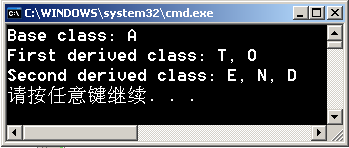 S_obj
E
N
D
9.3.1  虚函数和基类指针
#include<iostream>
using namespace std ;
class  Base
{ public :       Base(char xx)  { x = xx; }
                      virtual void who()  { cout << "Base class: " << x << "\n" ; }
   protected:    char x;
} ;
class  First_d : public  Base
{ public :       First_d(char xx, char yy):Base(xx)  { y = yy; }
                      void who()  { cout << "First derived class: "<< x << ", " << y << "\n" ; }
   protected:    char y;
} ;
class  Second_d : public  First_d
{ public :
      Second_d( char xx, char yy, char zz ) : First_d( xx, yy ) { z = zz; } 
      void who()  { cout<<"Second derived class: "<<x<<", "<<y<<", "<<z<<"\n" ; }
  protected:    char z;
} ;
int main()
{ Base  B_obj( 'A' ) ;   First_d F_obj( 'T', 'O' ) ;  Second_d S_obj( 'E', 'N', 'D' ) ;
   Base  * p ;
   p = & B_obj ;    p -> who() ;
   p = &F_obj ;     p -> who() ;
   p = &S_obj ;     p -> who() ;
}
例9-3  演示基类指针的移动
x
B_obj
A
y
p
F_obj
T
O
z
S_obj
E
N
D
9.3.1  虚函数和基类指针
#include<iostream>
using namespace std ;
class  Base
{ public :       Base(char xx)  { x = xx; }
                      virtual void who()  { cout << "Base class: " << x << "\n" ; }
   protected:    char x;
} ;
class  First_d : public  Base
{ public :       First_d(char xx, char yy):Base(xx)  { y = yy; }
                      void who()  { cout << "First derived class: "<< x << ", " << y << "\n" ; }
   protected:    char y;
} ;
class  Second_d : public  First_d
{ public :
      Second_d( char xx, char yy, char zz ) : First_d( xx, yy ) { z = zz; } 
      void who()  { cout<<"Second derived class: "<<x<<", "<<y<<", "<<z<<"\n" ; }
  protected:    char z;
} ;
int main()
{ Base  B_obj( 'A' ) ;   First_d F_obj( 'T', 'O' ) ;  Second_d S_obj( 'E', 'N', 'D' ) ;
   Base  * p ;
   p = & B_obj ;    p -> who() ;
   p = &F_obj ;     p -> who() ;
   p = &S_obj ;     p -> who() ;
}
例9-3  演示基类指针的移动
void who()  { cout << "First derived class: "<< x << ", " << y << "\n" ; }
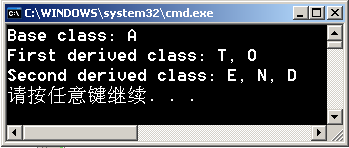 x
B_obj
A
y
p
F_obj
T
O
z
S_obj
E
N
D
9.3.1  虚函数和基类指针
#include<iostream>
using namespace std ;
class  Base
{ public :       Base(char xx)  { x = xx; }
                      virtual void who()  { cout << "Base class: " << x << "\n" ; }
   protected:    char x;
} ;
class  First_d : public  Base
{ public :       First_d(char xx, char yy):Base(xx)  { y = yy; }
                      void who()  { cout << "First derived class: "<< x << ", " << y << "\n" ; }
   protected:    char y;
} ;
class  Second_d : public  First_d
{ public :
      Second_d( char xx, char yy, char zz ) : First_d( xx, yy ) { z = zz; } 
      void who()  { cout<<"Second derived class: "<<x<<", "<<y<<", "<<z<<"\n" ; }
  protected:    char z;
} ;
int main()
{ Base  B_obj( 'A' ) ;   First_d F_obj( 'T', 'O' ) ;  Second_d S_obj( 'E', 'N', 'D' ) ;
   Base  * p ;
   p = & B_obj ;    p -> who() ;
   p = &F_obj ;     p -> who() ;
   p = &S_obj ;     p -> who() ;
}
例9-3  演示基类指针的移动
void who()  { cout << "First derived class: "<< x << ", " << y << "\n" ; }
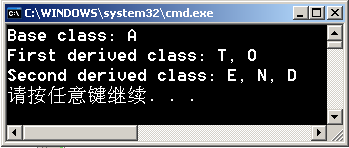 x
B_obj
A
y
p
F_obj
T
O
z
S_obj
E
N
D
9.3.1  虚函数和基类指针
#include<iostream>
using namespace std ;
class  Base
{ public :       Base(char xx)  { x = xx; }
                      virtual void who()  { cout << "Base class: " << x << "\n" ; }
   protected:    char x;
} ;
class  First_d : public  Base
{ public :       First_d(char xx, char yy):Base(xx)  { y = yy; }
                      void who()  { cout << "First derived class: "<< x << ", " << y << "\n" ; }
   protected:    char y;
} ;
class  Second_d : public  First_d
{ public :
      Second_d( char xx, char yy, char zz ) : First_d( xx, yy ) { z = zz; } 
      void who()  { cout<<"Second derived class: "<<x<<", "<<y<<", "<<z<<"\n" ; }
  protected:    char z;
} ;
int main()
{ Base  B_obj( 'A' ) ;   First_d F_obj( 'T', 'O' ) ;  Second_d S_obj( 'E', 'N', 'D' ) ;
   Base  * p ;
   p = & B_obj ;    p -> who() ;
   p = &F_obj ;     p -> who() ;
   p = &S_obj ;     p -> who() ;
}
例9-3  演示基类指针的移动
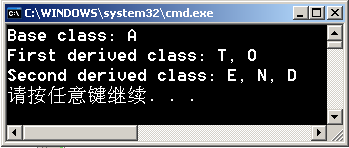 x
B_obj
A
y
p
F_obj
T
O
z
S_obj
E
N
D
9.3.1  虚函数和基类指针
#include<iostream>
using namespace std ;
class  Base
{ public :       Base(char xx)  { x = xx; }
                      virtual void who()  { cout << "Base class: " << x << "\n" ; }
   protected:    char x;
} ;
class  First_d : public  Base
{ public :       First_d(char xx, char yy):Base(xx)  { y = yy; }
                      void who()  { cout << "First derived class: "<< x << ", " << y << "\n" ; }
   protected:    char y;
} ;
class  Second_d : public  First_d
{ public :
      Second_d( char xx, char yy, char zz ) : First_d( xx, yy ) { z = zz; } 
      void who()  { cout<<"Second derived class: "<<x<<", "<<y<<", "<<z<<"\n" ; }
  protected:    char z;
} ;
int main()
{ Base  B_obj( 'A' ) ;   First_d F_obj( 'T', 'O' ) ;  Second_d S_obj( 'E', 'N', 'D' ) ;
   Base  * p ;
   p = & B_obj ;    p -> who() ;
   p = &F_obj ;     p -> who() ;
   p = &S_obj ;     p -> who() ;
}
例9-3  演示基类指针的移动
void who()  { cout<<"Second derived class: "<<x<<", "<<y<<", "<<z<<"\n" ; }
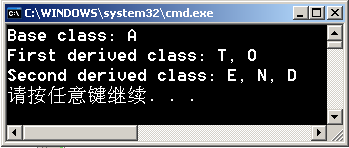 x
B_obj
A
y
p
F_obj
T
O
z
S_obj
E
N
D
9.3.1  虚函数和基类指针
#include<iostream>
using namespace std ;
class  Base
{ public :       Base(char xx)  { x = xx; }
                      virtual void who()  { cout << "Base class: " << x << "\n" ; }
   protected:    char x;
} ;
class  First_d : public  Base
{ public :       First_d(char xx, char yy):Base(xx)  { y = yy; }
                      void who()  { cout << "First derived class: "<< x << ", " << y << "\n" ; }
   protected:    char y;
} ;
class  Second_d : public  First_d
{ public :
      Second_d( char xx, char yy, char zz ) : First_d( xx, yy ) { z = zz; } 
      void who()  { cout<<"Second derived class: "<<x<<", "<<y<<", "<<z<<"\n" ; }
  protected:    char z;
} ;
int main()
{ Base  B_obj( 'A' ) ;   First_d F_obj( 'T', 'O' ) ;  Second_d S_obj( 'E', 'N', 'D' ) ;
   Base  * p ;
   p = & B_obj ;    p -> who() ;
   p = &F_obj ;     p -> who() ;
   p = &S_obj ;     p -> who() ;
}
例9-3  演示基类指针的移动
void who()  { cout<<"Second derived class: "<<x<<", "<<y<<", "<<z<<"\n" ; }
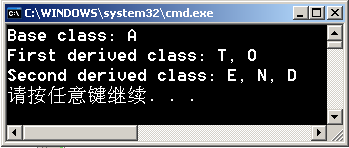 x
B_obj
A
y
p
F_obj
T
O
z
S_obj
E
N
D
9.3.1  虚函数和基类指针
#include<iostream>
using namespace std ;
class  Base
{ public :       Base(char xx)  { x = xx; }
                      virtual void who()  { cout << "Base class: " << x << "\n" ; }
   protected:    char x;
} ;
class  First_d : public  Base
{ public :       First_d(char xx, char yy):Base(xx)  { y = yy; }
                      void who()  { cout << "First derived class: "<< x << ", " << y << "\n" ; }
   protected:    char y;
} ;
class  Second_d : public  First_d
{ public :
      Second_d( char xx, char yy, char zz ) : First_d( xx, yy ) { z = zz; } 
      void who()  { cout<<"Second derived class: "<<x<<", "<<y<<", "<<z<<"\n" ; }
  protected:    char z;
} ;
int main()
{ Base  B_obj( 'A' ) ;   First_d F_obj( 'T', 'O' ) ;  Second_d S_obj( 'E', 'N', 'D' ) ;
   Base  * p ;
   p = & B_obj ;    p -> who() ;
   p = &F_obj ;     p -> who() ;
   p = &S_obj ;     p -> who() ;
}
例9-3  演示基类指针的移动
由于who()的虚特性
随着p指向不同对象，this指针作类型转换
执行不同实现版本
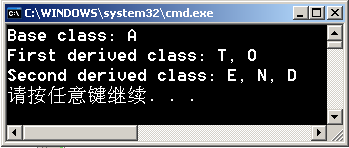 9.3.1  虚函数和基类指针
9.3.1  虚函数和基类指针
注意：
 一个虚函数，在派生类层界面相同的重载函数都保持虚特性
 虚函数必须是类的成员函数
 不能将友元说明为虚函数，但虚函数可以是另一个类的友元
 析构函数可以是虚函数，但构造函数不能是虚函数
9.3.2  虚函数的重载特性
9.3.2  虚函数的重载特性
在派生类中重载基类的虚函数要求函数名、返回类型、参数个数、
  参数类型和顺序完全相同
 如果仅仅返回类型不同，C++认为是错误重载
 如果函数原型不同，仅函数名相同，丢失虚特性
9.3.2  虚函数的重载特性
9.3.2  虚函数的重载特性
例：
class  base
{ public : 
      virtual  void  vf1 ( ) ;
      virtual  void  vf2 ( ) ;
      virtual  void  vf3 ( ) ;
      void  f ( ) ;
 } ;
void  g ( ) 
{ derived   d ;
   base  * bp = & d ;        // 基类指针指向派生类对象
   bp -> vf1 ( ) ;	        // 调用 deriver :: vf1 ( )
   bp -> vf2 ( ) ;	        // 调用 base :: vf2 ( )
   bp -> f ( ) ;	        // 调用 base :: f ( )
} ;
class  derived : public  base
{ public : 
      void  vf1 ( ) ;		// 虚函数
      void  vf2 ( int ) ;	// 重载，参数不同，虚特性丢失
      char  vf3 ( ) ;		// error，仅返回类型不同
      void f ( ) ;		// 非虚函数重载
 } ;
9.3.2  虚函数的重载特性
class  base{
public:
    virtual void vf1() 
    {cout<<"It is virtual function vf1() of base.\n";}
    virtual void vf2() 
    { cout<<"It is virtual function vf2() of base.\n"; }
    virtual void vf3() 
    { cout<<"It is virtual function vf3() of base.\n"; }
    void f()
    { cout<<"It is common member function base::f().\n"; }
};
int main(){
    derived d;
    base* bp = &d; // 基类指针指向派生类对象
    bp->vf1(); // 调用 derived :: vf1 ( )
    bp->vf2(); // 调用 base :: vf2 ( )
    d.vf2(5); // 调用 derived :: vf2 ( )
    bp->vf3(); // 调用 base :: vf3 ( )
    bp->f(); // 调用 base :: f ( )
    d.f(); // 调用 derived :: f ( )    
};
class  derived : public  base{
public:
    void vf1() // 虚函数
    {cout<<"Virtual function vf1() overloading of base.\n";}
    void vf2(int x) // 重载，参数不同，虚特性丢失
    {cout<<"base::vf2() loses virtual charactor.The parameter is:"<<x<<".\n";}
    //char vf3(); // error，仅返回类型不同
    void f() // 非虚函数重载
    {cout<<"It is common overloading member function base::f().\n";}
};
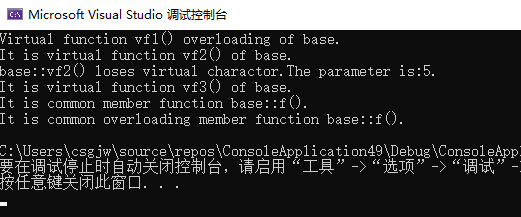 9.3.2  虚函数的重载特性
int main(){
    Base* b;
    b = new Base;
    b->f1(1);
    b = new Derived;
    b->f1(1);
    Derived* d = new Derived;
    d->f1(1);
    const Derived cd;
    cd.f1(1);
    return 0;
}
9.3.2  虚函数的重载特性
例：常成员函数
class Base {
public:
    virtual void f1(int) const;
    virtual ~Base() {};
}; 
void Base::f1(int) const {
    cout << "Base f1" << endl;
    return;
}
class Derived : public Base {
public:
    void f1(int)const;
    ~Derived() {};
};
void Derived::f1(int)const
{
    cout << "Derived f1" << endl;
}
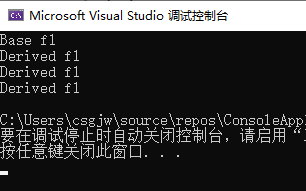 9.3.2  虚函数的重载特性
int main(){
    Base* b;
    b = new Base;
    b->f1(1);
    b = new Derived;
    b->f1(1);
    Derived* d = new Derived;
    d->f1(1);
    const Derived cd;
    cd.f1(1);
    return 0;
}
9.3.2  虚函数的重载特性
例：常成员函数
class Base {
public:
    virtual void f1(int) ;
    virtual ~Base() {};
}; 
void Base::f1(int)  {
    cout << "Base f1" << endl;
    return;
}
class Derived : public Base {
public:
    void f1(int)const;
    ~Derived() {};
};
void Derived::f1(int)const
{
    cout << "Derived f1" << endl;
}
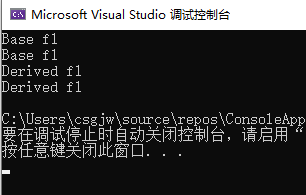 9.3.2  虚函数的重载特性
int main(){
    Base* b;
    b = new Base;
    b->f1(1);
    b = new Derived;
    b->f1(1);
    Derived* d = new Derived;
    d->f1(1);
    const Derived cd;
    //cd.f1(1); Error: 常对象
    return 0;
}
9.3.2  虚函数的重载特性
例：常成员函数
class Base {
public:
    virtual void f1(int) const ;
    virtual ~Base() {};
}; 
void Base::f1(int) const {
    cout << "Base f1" << endl;
    return;
}
class Derived : public Base {
public:
    void f1(int);
    ~Derived() {};
};
void Derived::f1(int)
{
    cout << "Derived f1" << endl;
}
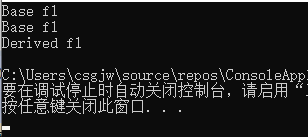 9.3.3  虚析构函数
9.3.3  虚析构函数
构造函数不能是虚函数。建立一个派生类对象时，必须从类
    层次的根开始，沿着继承路径逐个调用基类的构造函数
 析构函数可以是虚的。虚析构函数用于指引 delete 运算符正
    确析构动态对象
9.3.3  虚析构函数
例9-4  普通析构函数在删除动态派生类对象的调用情况
#include<iostream>
using namespace std ;
class A
 { public:
        ~A(){ cout << "A::~A() is called.\n" ; }
 } ;
class B : public A
 { public:
        ~B(){ cout << "B::~B() is called.\n" ; }
} ;
int main()
 { A *Ap = new B ;	
    B *Bp2 = new B ;
    cout << "delete first object:\n" ;
    delete Ap;
    cout << "delete second object:\n" ;
    delete Bp2 ;
}
9.3.3  虚析构函数
例9-4  普通析构函数在删除动态派生类对象的调用情况
#include<iostream>
using namespace std ;
class A
 { public:
        ~A(){ cout << "A::~A() is called.\n" ; }
 } ;
class B : public A
 { public:
        ~B(){ cout << "B::~B() is called.\n" ; }
} ;
int main()
 { A *Ap = new B ;	
    B *Bp2 = new B ;
    cout << "delete first object:\n" ;
    delete Ap;
    cout << "delete second object:\n" ;
    delete Bp2 ;
}
用基类指针
建立派生类的动态对象
9.3.3  虚析构函数
例9-4  普通析构函数在删除动态派生类对象的调用情况
#include<iostream>
using namespace std ;
class A
 { public:
        ~A(){ cout << "A::~A() is called.\n" ; }
 } ;
class B : public A
 { public:
        ~B(){ cout << "B::~B() is called.\n" ; }
} ;
int main()
 { A *Ap = new B ;	
    B *Bp2 = new B ;
    cout << "delete first object:\n" ;
    delete Ap;
    cout << "delete second object:\n" ;
    delete Bp2 ;
}
用派生类指针
建立派生类的动态对象
9.3.3  虚析构函数
例9-4  普通析构函数在删除动态派生类对象的调用情况
#include<iostream>
using namespace std ;
class A
 { public:
        ~A(){ cout << "A::~A() is called.\n" ; }
 } ;
class B : public A
 { public:
        ~B(){ cout << "B::~B() is called.\n" ; }
} ;
int main()
 { A *Ap = new B ;	
    B *Bp2 = new B ;
    cout << "delete first object:\n" ;
    delete Ap;
    cout << "delete second object:\n" ;
    delete Bp2 ;
}
析构由基类指针建立的派生类对象
没有调用派生类析构函数
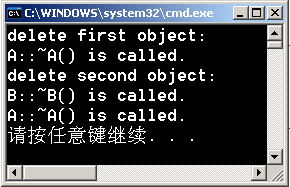 9.3.3  虚析构函数
例9-4  普通析构函数在删除动态派生类对象的调用情况
#include<iostream>
using namespace std ;
class A
 { public:
        ~A(){ cout << "A::~A() is called.\n" ; }
 } ;
class B : public A
 { public:
        ~B(){ cout << "B::~B() is called.\n" ; }
} ;
int main()
 { A *Ap = new B ;	
    B *Bp2 = new B ;
    cout << "delete first object:\n" ;
    delete Ap;
    cout << "delete second object:\n" ;
    delete Bp2 ;
}
析构由派生类指针建立的派生类对象
正确调用派生类析构函数
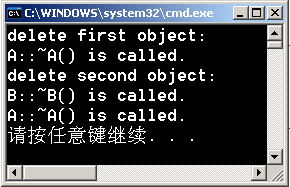 9.3.3  虚析构函数
例9-5   虚析构函数在删除动态派生类对象的调用情况
#include<iostream>
using namespace std ;
class A
 { public:
        ~A(){ cout << "A::~A() is called.\n" ; }
 } ;
class B : public A
 { public:
        ~B(){ cout << "B::~B() is called.\n" ; }
} ;
int main()
 { A *Ap = new B ;	
    B *Bp2 = new B ;
    cout << "delete first object:\n" ;
    delete Ap;
    cout << "delete second object:\n" ;
    delete Bp2 ;
}
virtual  ~A(){ cout << "A::~A() is called.\n" ; }
9.3.3  虚析构函数
例9-5   虚析构函数在删除动态派生类对象的调用情况
#include<iostream>
using namespace std ;
class A
 { public:
        ~A(){ cout << "A::~A() is called.\n" ; }
 } ;
class B : public A
 { public:
        ~B(){ cout << "B::~B() is called.\n" ; }
} ;
int main()
 { A *Ap = new B ;	
    B *Bp2 = new B ;
    cout << "delete first object:\n" ;
    delete Ap;
    cout << "delete second object:\n" ;
    delete Bp2 ;
}
正确调用派生类构造函数
释放所有资源
virtual  ~A(){ cout << "A::~A() is called.\n" ; }
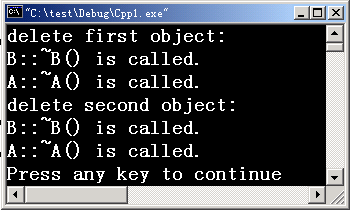 9.3.3  虚析构函数
例9-5   虚析构函数在删除动态派生类对象的调用情况
#include<iostream>
using namespace std ;
class A
 { public:
        ~A(){ cout << "A::~A() is called.\n" ; }
 } ;
class B : public A
 { public:
        ~B(){ cout << "B::~B() is called.\n" ; }
} ;
int main()
 { A *Ap = new B ;	
    B *Bp2 = new B ;
    cout << "delete first object:\n" ;
    delete Ap;
    cout << "delete second object:\n" ;
    delete Bp2 ;
}
定义了基类虚析构函数，基类指针指向的
    派生类动态对象也可以正确地用delete析构
 设计类层次结构时，提供一个虚析构函数，
     能够使派生类对象在不同状态下正确调用
     析构函数
virtual  ~A(){ cout << "A::~A() is called.\n" ; }
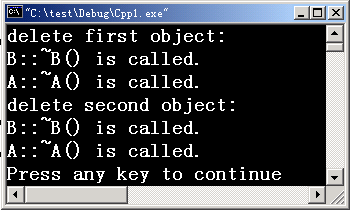 MOOC视频与简评
清华郑莉老师-7-虚析构函数（7分钟）：
简评：
1、
MOOC视频与简评
清华郑莉老师-7-虚析构函数（7分钟）：
简评：
1、
MOOC视频与简评
清华郑莉老师-7-虚析构函数（7分钟）：
简评：
1、
MOOC视频与简评
清华郑莉老师-8-虚表和动态绑定（6分钟）：
简评：
1、
MOOC视频与简评
清华郑莉老师-8-虚表和动态绑定（6分钟）：
简评：
1、
9.4  纯虚函数和抽象类
9.4  纯虚函数和抽象类
纯虚函数是一个在基类中说明的虚函数，在基类中没有定义，
   要求任何派生类都定义自己的版本
  纯虚函数为各派生类提供一个公共界面
  纯虚函数说明形式：
	  virtual  类型  函数名（参数表）= 0 ;
 一个具有纯虚函数的基类称为抽象类。
9.4  纯虚函数和抽象类
例如：
class  point { /*……*/ } ;
class  shape ；		 // 抽象类
{ point  center ;
      ……
  public :
  point  where ( ) { return  center ; }
  void  move ( point p ) {center = p ; draw ( ) ; }
  virtual  void  rotate ( int ) = 0 ; 		// 纯虚函数
  virtual  void  draw ( ) = 0 ;			// 纯虚函数
} ;
      …...
不能建立
抽象类型存储空间
shape  x ;			// error，抽象类不能建立对象
shape  *p ;		// ok，可以声明抽象类的指针
shape  f ( ) ;		// error, 抽象类不能作为函数返回类型
void  g ( shape ) ;		// error, 抽象类不能作为传值参数类型
shape  & h ( shape &) ;	// ok，可以声明抽象类的引用
9.4  纯虚函数和抽象类
例如：
class  point { /*……*/ } ;
class  shape 		 // 抽象类
{ point  center ;
      ……
  public :
  point  where ( ) { return  center ; }
  void  move ( point p ) { center = p ; draw ( ) ; }
  virtual  void  rotate ( int ) = 0 ; 		// 纯虚函数
  virtual  void  draw ( ) = 0 ;			// 纯虚函数
} ;
      …...
要使 circle 成为非抽象类，
  必须作以下说明：
   class  circle : public  shape
  {    int  radius ;
     public :  
        void  rotate ( int ) ;
        void  draw ( ) ;
  } ;  
  并提供 circle :: draw ( )
  和         circle :: rotate ( int  ) 
  的定义
circle 类仍为抽象类
circle :: draw ( ) 、circle :: rotate ( ) 
也是纯虚函数
class  circle : public  shape
{       int  radius ;
    public :
         double  area ( ) 
             { return 3.14*radius*radius; }  
}
9.4  纯虚函数和抽象类
//figure.h
class figure
{ protected : double x,y;
  public:    void set_dim(double i, double j=0) { x = i ;  y = j ; }
                 virtual void show_area() = 0 ;
};
class triangle : public figure
{ public :
      void show_area()
       { cout<<"Triangle with high "<<x<<" and base "<<y <<" has an area of "<<x*0.5*y<<"\n"; }
};
class square : public figure
{ public:
      void show_area()
         { cout<<"Square with dimension "<<x<<"*"<<y <<" has an area of "<<x*y<<"\n"; }
};
class circle : public figure
{ public:
    void show_area()
    { cout<<"Circle with radius "<<x;
       cout<<" has an area of "<<3.14*x*x<<"\n";
    }
};
例9-6  简单图形类
virtual void show_area() = 0 ;	//纯虚函数
void show_area()
       { cout<<"Triangle with high "<<x<<" and base "<<y <<" has an area of "
                <<x*0.5*y<<"\n"; }
void show_area()
         { cout<<"Square with dimension "<<x<<"*"<<y <<" has an area of "
                   <<x*y<<"\n"; }
void show_area()
    { cout<<"Circle with radius "<<x;
       cout<<" has an area of "<<3.14*x*x<<"\n";
    }
9.4  纯虚函数和抽象类
//figure.h
class figure
{ protected : double x,y;
  public:    void set_dim(double i, double j=0) { x = i ;  y = j ; }
                 virtual void show_area() = 0 ;
};
class triangle : public figure
{ public :
      void show_area()
       { cout<<"Triangle with high "<<x<<" and base "<<y <<" has an area of "<<x*0.5*y<<"\n"; }
};
class square : public figure
{ public:
      void show_area()
         { cout<<"Square with dimension "<<x<<"*"<<y <<" has an area of "<<x*y<<"\n"; }
};
class circle : public figure
{ public:
    void show_area()
    { cout<<"Circle with radius "<<x;
       cout<<" has an area of "<<3.14*x*x<<"\n";
    }
};
例9-6  简单图形类
#include<iostream>
using namespace std ;
#include"figure.h"
int main()
 { triangle t ;	//派生类对象
    square s ;    circle c;
    t.set_dim(10.0,5.0) ;
    t.show_area();
    s.set_dim(10.0,5.0) ;
    s.show_area() ;
    c.set_dim(9.0) ;
    c.show_area() ;
 }
virtual void show_area() = 0 ;	//纯虚函数
void show_area()
       { cout<<"Triangle with high "<<x<<" and base "<<y <<" has an area of "
                <<x*0.5*y<<"\n"; }
void show_area()
         { cout<<"Square with dimension "<<x<<"*"<<y <<" has an area of "
                   <<x*y<<"\n"; }
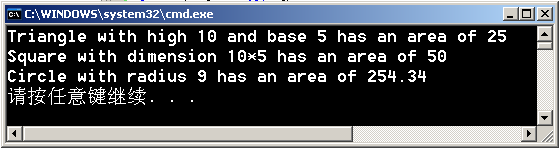 void show_area()
    { cout<<"Circle with radius "<<x;
       cout<<" has an area of "<<3.14*x*x<<"\n";
    }
9.4  纯虚函数和抽象类
#include<iostream>
using namespace std ;
#include"figure.h"
int main()
{ figure *p;	// 声明抽象类指针
   triangle t;   square s;   circle c;
   p=&t;
   p->set_dim(10.0,5.0); 	// triangle::set_dim()
   p->show_area();
   p=&s;
   p->set_dim(10.0,5.0);	// square::set_dim()
   p->show_area();
   p=&c;
   p->set_dim(9.0);		// circle::set_dim()
   p->show_area();
}
//figure.h
class figure
{ protected : double x,y;
  public:    void set_dim(double i, double j=0) { x = i ;  y = j ; }
                 virtual void show_area() = 0 ;
};
class triangle : public figure
{ public :
      void show_area()
       { cout<<"Triangle with high "<<x<<" and base "<<y <<" has an area of "<<x*0.5*y<<"\n"; }
};
class square : public figure
{ public:
      void show_area()
         { cout<<"Square with dimension "<<x<<"*"<<y <<" has an area of "<<x*y<<"\n"; }
};
class circle : public figure
{ public:
    void show_area()
    { cout<<"Circle with radius "<<x;
       cout<<" has an area of "<<3.14*x*x<<"\n";
    }
};
例9-6  简单图形类
virtual void show_area() = 0 ;	//纯虚函数
void show_area()
       { cout<<"Triangle with high "<<x<<" and base "<<y <<" has an area of "
                <<x*0.5*y<<"\n"; }
void show_area()
         { cout<<"Square with dimension "<<x<<"*"<<y <<" has an area of "
                   <<x*y<<"\n"; }
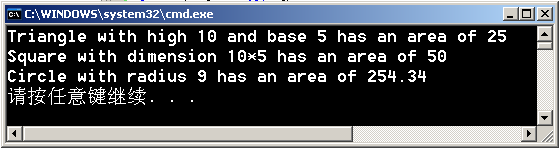 void show_area()
    { cout<<"Circle with radius "<<x;
       cout<<" has an area of "<<3.14*x*x<<"\n";
    }
9.4  纯虚函数和抽象类
例9-7  使用抽象类引用
#include<iostream>
using namespace std ;
class Number
{ public :      Number (int i) { val = i ; }
                    virtual void Show() = 0 ;
  protected:  int val ;
};
class Hex_type : public Number
{ public:    Hex_type(int i) : Number(i) { }
             void Show()  { cout << "Hexadecimal:" << hex << val << endl ; }
};
class Dec_type : public Number
{ public:    Dec_type(int i) : Number(i) { }
             void Show()  { cout << "Decimal: " << dec << val << endl ; }
};
class Oct_type : public Number
{ public:    Oct_type(int i) : Number(i) { }
             void Show()  { cout << "Octal: " << oct << val << endl ; }
};
void fun( Number & n )	// 抽象类的引用参数
{  n.Show() ; } 
int main()
{ Dec_type n1(50);
   fun(n1);		// Dec_type::Show()
   Hex_type n2(50);
   fun(n2);		// Hex_type::Show()
  Oct_type n3(50);
   fun(n3);		// Oct_type::Show()
}
9.4  纯虚函数和抽象类
例9-7  使用抽象类引用
#include<iostream>
using namespace std ;
class Number
{ public :      Number (int i) { val = i ; }
                    virtual void Show() = 0 ;
  protected:  int val ;
};
class Hex_type : public Number
{ public:    Hex_type(int i) : Number(i) { }
             void Show()  { cout << "Hexadecimal:" << hex << val << endl ; }
};
class Dec_type : public Number
{ public:    Dec_type(int i) : Number(i) { }
             void Show()  { cout << "Decimal: " << dec << val << endl ; }
};
class Oct_type : public Number
{ public:    Oct_type(int i) : Number(i) { }
             void Show()  { cout << "Octal: " << oct << val << endl ; }
};
void fun( Number & n )	// 抽象类的引用参数
{  n.Show() ; } 
int main()
{ Dec_type n1(50);
   fun(n1);		// Dec_type::Show()
   Hex_type n2(50);
   fun(n2);		// Hex_type::Show()
  Oct_type n3(50);
   fun(n3);		// Oct_type::Show()
}
抽象类引用
9.4  纯虚函数和抽象类
例9-7  使用抽象类引用
#include<iostream>
using namespace std ;
class Number
{ public :      Number (int i) { val = i ; }
                    virtual void Show() = 0 ;
  protected:  int val ;
};
class Hex_type : public Number
{ public:    Hex_type(int i) : Number(i) { }
             void Show()  { cout << "Hexadecimal:" << hex << val << endl ; }
};
class Dec_type : public Number
{ public:    Dec_type(int i) : Number(i) { }
             void Show()  { cout << "Decimal: " << dec << val << endl ; }
};
class Oct_type : public Number
{ public:    Oct_type(int i) : Number(i) { }
             void Show()  { cout << "Octal: " << oct << val << endl ; }
};
void fun( Number & n )	// 抽象类的引用参数
{  n.Show() ; } 
int main()
{ Dec_type n1(50);
   fun(n1);		// Dec_type::Show()
   Hex_type n2(50);
   fun(n2);		// Hex_type::Show()
  Oct_type n3(50);
   fun(n3);		// Oct_type::Show()
}
函数调用
派生类对象
9.4  纯虚函数和抽象类
例9-7  使用抽象类引用
#include<iostream>
using namespace std ;
class Number
{ public :      Number (int i) { val = i ; }
                    virtual void Show() = 0 ;
  protected:  int val ;
};
class Hex_type : public Number
{ public:    Hex_type(int i) : Number(i) { }
             void Show()  { cout << "Hexadecimal:" << hex << val << endl ; }
};
class Dec_type : public Number
{ public:    Dec_type(int i) : Number(i) { }
             void Show()  { cout << "Decimal: " << dec << val << endl ; }
};
class Oct_type : public Number
{ public:    Oct_type(int i) : Number(i) { }
             void Show()  { cout << "Octal: " << oct << val << endl ; }
};
void fun( Number & n )	// 抽象类的引用参数
{  n.Show() ; } 
int main()
{ Dec_type n1(50);
   fun(n1);		// Dec_type::Show()
   Hex_type n2(50);
   fun(n2);		// Hex_type::Show()
  Oct_type n3(50);
   fun(n3);		// Oct_type::Show()
}
9.4  纯虚函数和抽象类
例9-7  使用抽象类引用
#include<iostream>
using namespace std ;
class Number
{ public :      Number (int i) { val = i ; }
                    virtual void Show() = 0 ;
  protected:  int val ;
};
class Hex_type : public Number
{ public:    Hex_type(int i) : Number(i) { }
             void Show()  { cout << "Hexadecimal:" << hex << val << endl ; }
};
class Dec_type : public Number
{ public:    Dec_type(int i) : Number(i) { }
             void Show()  { cout << "Decimal: " << dec << val << endl ; }
};
class Oct_type : public Number
{ public:    Oct_type(int i) : Number(i) { }
             void Show()  { cout << "Octal: " << oct << val << endl ; }
};
void fun( Number & n )	// 抽象类的引用参数
{  n.Show() ; } 
int main()
{ Dec_type n1(50);
   fun(n1);		// Dec_type::Show()
   Hex_type n2(50);
   fun(n2);		// Hex_type::Show()
  Oct_type n3(50);
   fun(n3);		// Oct_type::Show()
}
9.4  纯虚函数和抽象类
例9-7  使用抽象类引用
#include<iostream>
using namespace std ;
class Number
{ public :      Number (int i) { val = i ; }
                    virtual void Show() = 0 ;
  protected:  int val ;
};
class Hex_type : public Number
{ public:    Hex_type(int i) : Number(i) { }
             void Show()  { cout << "Hexadecimal:" << hex << val << endl ; }
};
class Dec_type : public Number
{ public:    Dec_type(int i) : Number(i) { }
             void Show()  { cout << "Decimal: " << dec << val << endl ; }
};
class Oct_type : public Number
{ public:    Oct_type(int i) : Number(i) { }
             void Show()  { cout << "Octal: " << oct << val << endl ; }
};
void fun( Number *n )
{  n->Show() ; }
void fun( Number & n )	// 抽象类的引用参数
{  n.Show() ; } 
int main()
{ Dec_type n1(50);
   fun(n1);		// Dec_type::Show()
   Hex_type n2(50);
   fun(n2);		// Hex_type::Show()
  Oct_type n3(50);
   fun(n3);		// Oct_type::Show()
}
若修改函数
如何?
fun(&n1);
fun(&n2);
fun(&n3);
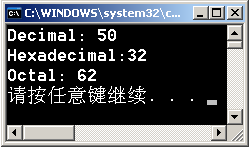 9.5  虚函数与多态的应用
9.5  虚函数与多态性的应用
虚函数和多态性使成员函数根据调用对象的类型产生不同的动作
 多态性特别适合于实现分层结构的软件系统，便于对问题抽象时
   定义共性，实现时定义区别
Manager
HourWorker
PieceWorker
9.5.1  一个实例
9.5.1  一个实例  计算雇员工资
抽象类
提供一般属性，共同操作界面
计件工人类
提供特殊属性，操作实现
管理人员类
提供特殊属性，操作实现
计时工人类
提供特殊属性，操作实现
Employee
Employee
Manager
HourWorker
PieceWorker
9.5.1  一个实例
例9-8  计算雇员工资
//Employee.h
class Employee
{ public:
       Employee(const long,const char* );
       virtual ~Employee();			
       const char * getName() const;
       const long getNumber() const;
       virtual double earnings() const=0;	
       virtual void print() const;
  protected:
       long number;		// 编号
       char * name;		// 姓名
};
Employee
Manager
HourWorker
PieceWorker
9.5.1  一个实例
例9-8  计算雇员工资
//Employee.h
class Employee
{ public:
       Employee(const long,const char* );
       virtual ~Employee();			
       const char * getName() const;
       const long getNumber() const;
       virtual double earnings() const=0;	
       virtual void print() const;
 protected:
       long number;		// 编号
       char * name;		// 姓名
};
//虚析构函数
Employee
Manager
HourWorker
PieceWorker
9.5.1  一个实例
例9-8  计算雇员工资
//Employee.h
class Employee
{ public:
       Employee(const long,const char* );
       virtual ~Employee();			
       const char * getName() const;
       const long getNumber() const;
       virtual double earnings() const=0;	
       virtual void print() const;
 protected:
       long number;		// 编号
       char * name;		// 姓名
};
//虚析构函数
//纯虚函数，计算月薪
Employee
Manager
HourWorker
PieceWorker
9.5.1  一个实例
例9-8  计算雇员工资
//Employee.h
class Employee
{ public:
       Employee(const long,const char* );
       virtual ~Employee();			
       const char * getName() const;
       const long getNumber() const;
       virtual double earnings() const=0;	
       virtual void print() const;
 protected:
       long number;		// 编号
       char * name;		// 姓名
};
//虚析构函数
//纯虚函数，计算月薪
//虚函数，输出编号、姓名
Employee
Manager
HourWorker
PieceWorker
9.5.1  一个实例
例9-8  计算雇员工资
// Manager.h
class Manager : public Employee
{ public:
       Manager(const long , const char *, double =0.0);
       ~Manager() { }
       void setMonthlySalary(double);
       virtual double earnings() const;
       virtual void print() const;
  private:
      double monthlySalary ;	
};
Employee
Manager
HourWorker
PieceWorker
9.5.1  一个实例
例9-8  计算雇员工资
// Manager.h
class Manager : public Employee
{ public:
       Manager(const long , const char *, double =0.0);
       ~Manager() { }
       void setMonthlySalary(double);
       virtual double earnings() const;
       virtual void print() const;
  private:
      double monthlySalary ;	
};
//私有数据，月薪
Employee
Manager
HourWorker
PieceWorker
9.5.1  一个实例
例9-8  计算雇员工资
// Manager.h
class Manager : public Employee
{ public:
       Manager(const long , const char *, double =0.0);
       ~Manager() { }
       void setMonthlySalary(double);
       virtual double earnings() const;
       virtual void print() const;
  private:
      double monthlySalary ;	
};
// 置月薪
//私有数据，月薪
Employee
Manager
HourWorker
PieceWorker
9.5.1  一个实例
例9-8  计算雇员工资
// Manager.h
class Manager : public Employee
{ public:
       Manager(const long , const char *, double =0.0);
       ~Manager() { }
       void setMonthlySalary(double);
       virtual double earnings() const;
       virtual void print() const;
  private:
      double monthlySalary ;	
};
// 置月薪
// 计算管理人员月薪
//私有数据，月薪
Employee
Manager
HourWorker
PieceWorker
9.5.1  一个实例
例9-8  计算雇员工资
// Manager.h
class Manager : public Employee
{ public:
       Manager(const long , const char *, double =0.0);
       ~Manager() { }
       void setMonthlySalary(double);
       virtual double earnings() const;
       virtual void print() const;
  private:
      double monthlySalary ;	
};
// 置月薪
// 计算管理人员月薪
// 输出管理人员信息
//私有数据，月薪
Employee
Manager
HourWorker
PieceWorker
9.5.1  一个实例
例9-8  计算雇员工资
// HourlyWorker.h
class HourlyWorker : public Employee
{ public:
       HourlyWorker(const long, const char *, double=0.0, int =0 );
       ~HourlyWorker(){}
       void setWage(double);		
       void setHours(int);		
       virtual double earnings() const; 
       virtual void print() const;	
  private:
      double wage;
      double hours;
};
Employee
Manager
HourWorker
PieceWorker
9.5.1  一个实例
例9-8  计算雇员工资
// HourlyWorker.h
class HourlyWorker : public Employee
{ public:
       HourlyWorker(const long, const char *, double=0.0, int =0 );
       ~HourlyWorker(){}
       void setWage(double);		
       void setHours(int);		
       virtual double earnings() const; 
       virtual void print() const;	
  private:
      double wage;
      double hours;
};
// 时薪
// 工时
Employee
Manager
HourWorker
PieceWorker
9.5.1  一个实例
例9-8  计算雇员工资
// HourlyWorker.h
class HourlyWorker : public Employee
{ public:
       HourlyWorker(const long, const char *, double=0.0, int =0 );
       ~HourlyWorker(){}
       void setWage(double);		
       void setHours(int);		
       virtual double earnings() const; 
       virtual void print() const;	
  private:
      double wage;
      double hours;
};
// 置时薪
// 置工时
// 时薪
// 工时
Employee
Manager
HourWorker
PieceWorker
9.5.1  一个实例
例9-8  计算雇员工资
// HourlyWorker.h
class HourlyWorker : public Employee
{ public:
       HourlyWorker(const long, const char *, double=0.0, int =0 );
       ~HourlyWorker(){}
       void setWage(double);		
       void setHours(int);		
       virtual double earnings() const; 
       virtual void print() const;	
  private:
      double wage;
      double hours;
};
// 置时薪
// 置工时
// 计算计时工月薪
// 输出计时工月薪
// 时薪
// 工时
Employee
Manager
HourWorker
PieceWorker
9.5.1  一个实例
例9-8  计算雇员工资
// PieceWorker.h
class PieceWorker : public Employee
{ public:
       PieceWorker(const long , const char *, double =0.0, int =0 );
       ~PieceWorker() { }
       void setWage ( double ) ;		
       void setQuantity ( int ) ;		
       virtual double earnings() const;
       virtual void print() const;
  private:
       double wagePerPiece;	
       int quantity;			
};
Employee
Manager
HourWorker
PieceWorker
9.5.1  一个实例
例9-8  计算雇员工资
// PieceWorker.h
class PieceWorker : public Employee
{ public:
       PieceWorker(const long , const char *, double =0.0, int =0 );
       ~PieceWorker() { }
       void setWage ( double ) ;		
       void setQuantity ( int ) ;		
       virtual double earnings() const;
       virtual void print() const;
  private:
       double wagePerPiece;	
       int quantity;			
};
// 每件工件薪金
// 工件数
Employee
Manager
HourWorker
PieceWorker
9.5.1  一个实例
例9-8  计算雇员工资
// PieceWorker.h
class PieceWorker : public Employee
{ public:
       PieceWorker(const long , const char *, double =0.0, int =0 );
       ~PieceWorker() { }
       void setWage ( double ) ;		
       void setQuantity ( int ) ;		
       virtual double earnings() const;
       virtual void print() const;
  private:
       double wagePerPiece;	
       int quantity;			
};
// 置每件工件薪金
// 置工件数
// 每件工件薪金
// 工件数
Employee
Manager
HourWorker
PieceWorker
9.5.1  一个实例
例9-8  计算雇员工资
// PieceWorker.h
class PieceWorker : public Employee
{ public:
       PieceWorker(const long , const char *, double =0.0, int =0 );
       ~PieceWorker() { }
       void setWage ( double ) ;		
       void setQuantity ( int ) ;		
       virtual double earnings() const;
       virtual void print() const;
  private:
       double wagePerPiece;	
       int quantity;			
};
// 置每件工件薪金
// 置工件数
// 计算计件薪金
// 输出计件薪金
// 每件工件薪金
// 工件数
Employee
Manager
HourWorker
PieceWorker
9.5.1  一个实例
void test1()
{ cout << setiosflags(ios::fixed|ios::showpoint) << setprecision(2) ;
   Manager m1 ( 10135, "Cheng ShaoHua", 1200 ) ;
   Manager m2 ( 10201, "Yan HaiFeng");
   m2.setMonthlySalary ( 5300 ) ;
   HourlyWorker hw1 ( 30712, "Zhao XiaoMing", 5, 8*20 ) ;
   HourlyWorker hw2 ( 30649, "Gao DongSheng" ) ;
   hw2.setWage ( 4.5 ) ;
   hw2.setHours ( 10*30 ) ;
   PieceWorker pw1 ( 20382, "Xiu LiWei", 0.5, 2850 ) ;
   PieceWorker pw2 ( 20496, "Huang DongLin" ) ;
   pw2.setWage ( 0.75 ) ;
   pw2.setQuantity ( 1850 ) ;
 // 使用抽象类指针，调用派生类版本的函数
   Employee *basePtr; 	
   basePtr=&m1;     basePtr->print();
   basePtr=&m2;     basePtr->print();
   basePtr=&hw1;   basePtr->print();
   basePtr=&hw2;   basePtr->print();
   basePtr=&pw1;   basePtr->print();
   basePtr=&pw2;   basePtr->print();
}
调用函数语句形式相同
9.5.2  异质链表
9.5.2  异质表
把不同类对象统一组织在一个数据结构中，可以定义抽象类指针数组或链表。
 由于这种表中的具有不同类类型元素（它们都有共同的基类），所以称为“异质表”。
9.5.2  异质链表
回顾“5.4 结构数组”和“5.5链表”（2022基础课考试题）
#include <iostream>
using namespace std;
struct Node{
	const char* s;
	Node* q;
};
int main(){
	Node a[] = { { "Go", a + 1 }, { "for", a + 2 }, { "it", a } };
	Node* p = a;
	cout << p->s << " ";
	cout << p->q->s << " ";
	cout << p->q->q->s << " ";
	cout << p->q->q->q->s << endl;
}
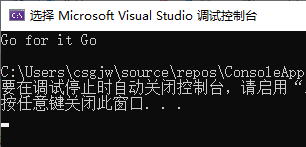 Employee
Manager
HourWorker
PieceWorker
9.5.2  异质链表
例9-9  用指针数组构造异质数组
void test2()
{ Employee * employ[6] ;
  int i;
  employ[0] = new Manager( 10135, "Cheng ShaoHua", 1200 ) ;
  employ[1] = new Manager( 10201, "Yan HaiFeng",5300 ) ;
  employ[2] = new HourlyWorker( 30712, "Zhao XiaoMing", 5, 8*20 ) ;
  employ[3] = new HourlyWorker( 30649, "Gao DongSheng", 4.5, 10*30 ) ;
  employ[4] = new PieceWorker( 20382, "Xiu LiWei", 0.5, 2850 ) ;
  employ[5] = new PieceWorker(20496, "Huang DongLin", 0.75, 1850) ;
  cout << setiosflags(ios::fixed|ios::showPoint) << setprecision(2) ;
  for( i = 0; i < 5; i ++ )
     employ[i] -> print() ;
  for( i = 0; i < 5; i ++ )
     cout << employ[i]->getName() << "  " << employ[i] -> earnings() << endl ;
}
Employee
Manager
HourWorker
PieceWorker
9.5.2  异质链表
例9-9  用指针数组构造异质数组
void test2()
{ Employee * employ[6] ;
  int i;
  employ[0] = new Manager( 10135, "Cheng ShaoHua", 1200 ) ;
  employ[1] = new Manager( 10201, "Yan HaiFeng",5300 ) ;
  employ[2] = new HourlyWorker( 30712, "Zhao XiaoMing", 5, 8*20 ) ;
  employ[3] = new HourlyWorker( 30649, "Gao DongSheng", 4.5, 10*30 ) ;
  employ[4] = new PieceWorker( 20382, "Xiu LiWei", 0.5, 2850 ) ;
  employ[5] = new PieceWorker(20496, "Huang DongLin", 0.75, 1850) ;
  cout << setiosflags(ios::fixed|ios::showPoint) << setprecision(2) ;
  for( i = 0; i < 5; i ++ )
     employ[i] -> print() ;
  for( i = 0; i < 5; i ++ )
     cout << employ[i]->getName() << "  " << employ[i] -> earnings() << endl ;
}
数组元素是
基类指针
Employee
Manager
HourWorker
PieceWorker
9.5.2  异质链表
例9-9  用指针数组构造异质数组
void test2()
{ Employee * employ[6] ;
  int i;
  employ[0] = new Manager( 10135, "Cheng ShaoHua", 1200 ) ;
  employ[1] = new Manager( 10201, "Yan HaiFeng",5300 ) ;
  employ[2] = new HourlyWorker( 30712, "Zhao XiaoMing", 5, 8*20 ) ;
  employ[3] = new HourlyWorker( 30649, "Gao DongSheng", 4.5, 10*30 ) ;
  employ[4] = new PieceWorker( 20382, "Xiu LiWei", 0.5, 2850 ) ;
  employ[5] = new PieceWorker(20496, "Huang DongLin", 0.75, 1850) ;
  cout << setiosflags(ios::fixed|ios::showPoint) << setprecision(2) ;
  for( i = 0; i < 5; i ++ )
     employ[i] -> print() ;
  for( i = 0; i < 5; i ++ )
     cout << employ[i]->getName() << "  " << employ[i] -> earnings() << endl ;
}
建立
不同派生类对象
Employee
Manager
HourWorker
PieceWorker
9.5.2  异质链表
例9-9  用指针数组构造异质数组
void test2()
{ Employee * employ[6] ;
  int i;
  employ[0] = new Manager( 10135, "Cheng ShaoHua", 1200 ) ;
  employ[1] = new Manager( 10201, "Yan HaiFeng",5300 ) ;
  employ[2] = new HourlyWorker( 30712, "Zhao XiaoMing", 5, 8*20 ) ;
  employ[3] = new HourlyWorker( 30649, "Gao DongSheng", 4.5, 10*30 ) ;
  employ[4] = new PieceWorker( 20382, "Xiu LiWei", 0.5, 2850 ) ;
  employ[5] = new PieceWorker(20496, "Huang DongLin", 0.75, 1850) ;
  cout << setiosflags(ios::fixed|ios::showPoint) << setprecision(2) ;
  for( i = 0; i < 5; i ++ )
     employ[i] -> print() ;
  for( i = 0; i < 5; i ++ )
     cout << employ[i]->getName() << "  " << employ[i] -> earnings() << endl ;
}
利用多态性
访问不同派生类成员函数
Employee
Manager
HourWorker
PieceWorker
9.5.2  异质链表
例9-10  动态异质链表
//Employee.h
class Employee
{ public:
       Employee(const long,const char* );
       virtual ~Employee();			
       const char * getName() const;
       const long getNumber() const;
       virtual double earnings() const=0;	
       virtual void print() const;
       Employee *next ;
  protected:
       long number;	
       char * name;	
};
Employee
Manager
HourWorker
PieceWorker
9.5.2  异质链表
例9-10  动态异质链表
//Employee.h
class Employee
{ public:
       Employee(const long,const char* );
       virtual ~Employee();			
       const char * getName() const;
       const long getNumber() const;
       virtual double earnings() const=0;	
       virtual void print() const;
       Employee *next ;	
  protected:
       long number;	
       char * name;	
};
// 增加一个指针成员
9.5.2  异质链表
void AddFront( Employee * &h, Employee * &t )	// 在表头插入结点
{ t->next = h ;  h = t ; }
 void test3()	// 测试函数
{ Employee * empHead = NULL , * ptr;
   ptr = new Manager( 10135, "Cheng ShaoHua", 1200 );	// 建立第一个结点
   AddFront( empHead, ptr ) ;			// 插入表头
   ptr = new HourlyWorker( 30712, "Zhao XiaoMing", 5, 8*20 );	// 建立第二个结点
   AddFront( empHead, ptr );  			// 插入表头
   ptr = new PieceWorker ( 20382, "Xiu LiWei", 0.5, 2850 );	// 建立第三个结点
   AddFront( empHead, ptr ) ;			// 插入表头
   ptr = empHead ;
   while( ptr )  { ptr -> print() ;    ptr = ptr -> next ; } 	// 遍历链表，输出全部信息
   ptr = empHead ;
   while( ptr )	 // 遍历链表，输出姓名和工资
    { cout << ptr -> getName() << "  " << ptr -> earnings() << endl ;
       ptr = ptr -> next ;
    }
}
9.5.2  异质链表
void AddFront( Employee * &h, Employee * &t )	// 在表头插入结点
{ t->next = h ;  h = t ; }
 void test3()	// 测试函数
{ Employee * empHead = NULL , * ptr;
   ptr = new Manager( 10135, "Cheng ShaoHua", 1200 );	// 建立第一个结点
   AddFront( empHead, ptr ) ;			// 插入表头
   ptr = new HourlyWorker( 30712, "Zhao XiaoMing", 5, 8*20 );	// 建立第二个结点
   AddFront( empHead, ptr );  			// 插入表头
   ptr = new PieceWorker ( 20382, "Xiu LiWei", 0.5, 2850 );	// 建立第三个结点
   AddFront( empHead, ptr ) ;			// 插入表头
   ptr = empHead ;
   while( ptr )  { ptr -> print() ;    ptr = ptr -> next ; } 	// 遍历链表，输出全部信息
   ptr = empHead ;
   while( ptr )	 // 遍历链表，输出姓名和工资
    { cout << ptr -> getName() << "  " << ptr -> earnings() << endl ;
       ptr = ptr -> next ;
    }
}
它们是
不同类型的结点
ptr = new Manager( 10135, "Cheng ShaoHua", 1200 );
ptr = new HourlyWorker( 30712, "Zhao XiaoMing", 5, 8*20 );
ptr = new PieceWorker ( 20382, "Xiu LiWei", 0.5, 2850 );
9.5.2  异质链表
void AddFront( Employee * &h, Employee * &t )	// 在表头插入结点
{ t->next = h ;  h = t ; }
 void test3()	// 测试函数
{ Employee * empHead = NULL , * ptr;
   ptr = new Manager( 10135, "Cheng ShaoHua", 1200 );	// 建立第一个结点
   AddFront( empHead, ptr ) ;			// 插入表头
   ptr = new HourlyWorker( 30712, "Zhao XiaoMing", 5, 8*20 );	// 建立第二个结点
   AddFront( empHead, ptr );  			// 插入表头
   ptr = new PieceWorker ( 20382, "Xiu LiWei", 0.5, 2850 );	// 建立第三个结点
   AddFront( empHead, ptr ) ;			// 插入表头
   ptr = empHead ;
   while( ptr )  { ptr -> print() ;    ptr = ptr -> next ; } 	// 遍历链表，输出全部信息
   ptr = empHead ;
   while( ptr )	 // 遍历链表，输出姓名和工资
    { cout << ptr -> getName() << "  " << ptr -> earnings() << endl ;
       ptr = ptr -> next ;
    }
}
ptr = new Manager( 10135, "Cheng ShaoHua", 1200 );
使用基类指针
遍历链表
ptr = new HourlyWorker( 30712, "Zhao XiaoMing", 5, 8*20 );
ptr = new PieceWorker ( 20382, "Xiu LiWei", 0.5, 2850 );
ptr = empHead ;
ptr = empHead ;
小结
虚函数和多态性使软件设计易于扩充。
派生类重载基类接口相同的虚函数其虚特性不变。
如果代码关联在编译时确定，称为静态联编。代码在运行时关联称为动态联编。
基类指针可以指向派生类对象、基类中拥有虚函数，是支持多态性的前提。
虚析构函数可以正确释放动态派生类对象的资源。
纯虚函数由派生类定义实现版本。
具有纯虚函数的类称为抽象类。抽象类只能作为基类，不能建立对象。抽象类指针使得派生的具体类对象具有多态操作能力。